ePIC Timing and Synchronization
The requirements
The designs
Test results
Summary
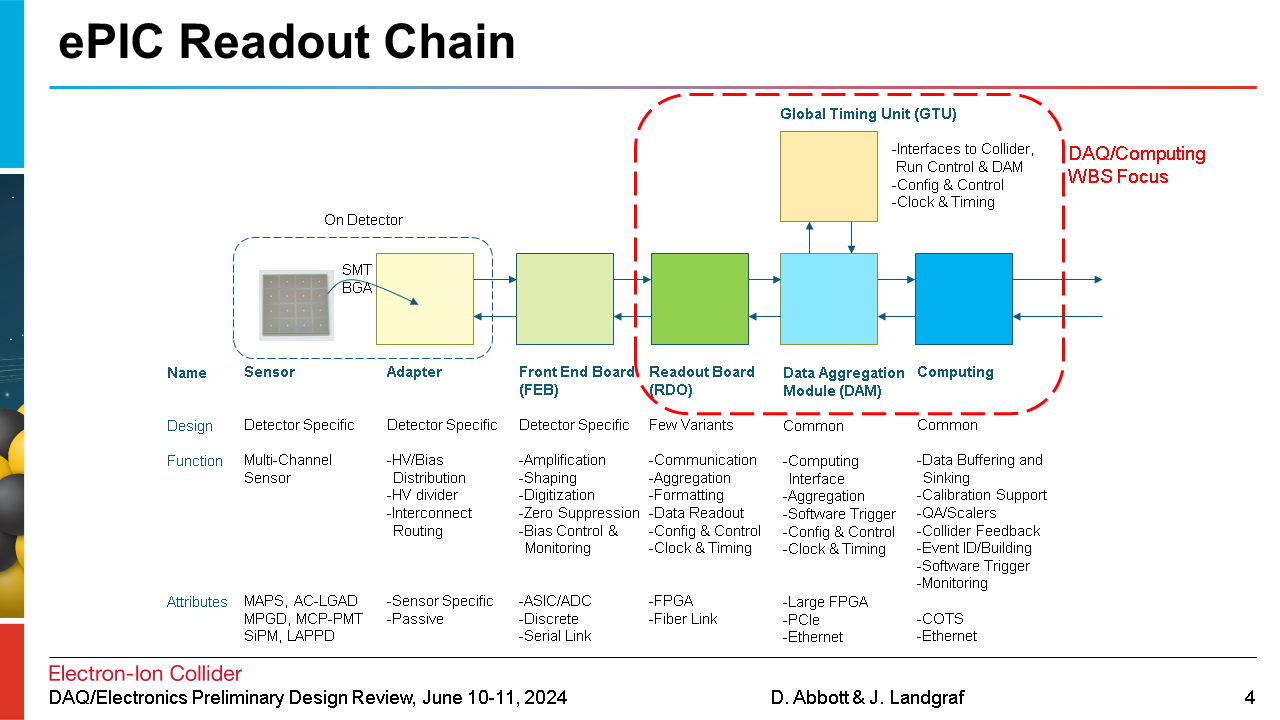 1
1. The requirements
1.1 Synchronized control
Streaming Data
Time Frame M
Time Frame 1 …
Time Frame M+1
Time Frame M+2
Time Frame M+5
Time Frame M+3
Time Frame M+4
RE-START
START
RE-START
RE-START
START
RE-START
RE-START
STOP
RE-START: STOP and START at the same Beam Crossing
Whole detector dead time
1.2 Jitter of the FEB/ASIC received clock: less than 5ps;
1.3 For TOF detectors, the phase of the clock relative to the beam crossing center point is stable (less than 5ps);
1.4 For dRICH detector, the phase of the clock relative to the beam crossing center point is stable (< ~100ps) for shutter implementation (zero suppression)
2
2. The designs
2.1 The EIC beam crossing
Beam crossing: 98.525 MHz or 10.150ns
Orbit period: 12.7886 µs or 1260 Beam Crossing
Electron Beam Energy: 5 – 18 GeV
Proton Beam Energy: 41, 100 – 275 GeV
Luminosity:  1034 cm-2s-1
3
2. The designs
2.2 The ePIC clocks:
Single clock source, distributed to the whole system
Streaming Data
Time Slice M
Time Slice M-1
Time Slice M+1
Time Slice M+2
Time Slice M+5
Time Slice M+3
Time Slice M+4
Beam crossing  ( * electron ion collision )
* * * * * * * *
* * * * * * * *
* * * * * * * *
1 1 1  1 1 1 1 1  1 1 1 1
1 1 1 1
1 1 1 1
1 1 1  1 1 1 1 1  1 1 1 1
2 2 2 2
2 2 2 2
5 5 5  5 5 5 5 6  6 6 6 6
5 5 5 6
5 5 5 6
SRO data header:
Packet number,
Data source ID,
Starting orbit count
Starting BX count
SRO data trailer:
Ending orbit count
Ending BX count
Sync/Error/buffer status
Total word count
1 2 3 4
3 4 5  6 7 8 9 0  1 2 3 4
7 8 9 0
7 8 9 0
1 2 3 4  5 6 7 8
1160 (all or 1/4 with beam)
100 (no-beam /gap)
BX_Clock, 98.5 MHz
GTUDAM, 9.85 MHz
lpGBT_Clock, 39.4 MHz
Any other clocks
All the clocks are phase aligned (fixed)
Nominal Time Slice: 65530 (~216) BX, ~0.6 ms, settable in GTU (Synchronization check)
4
2. The designs
System Clock: 9.85 MHz
2.3 The ePIC Timing/Control distribution
Status
Online computer
GTU (O)1
GTU
GTU: Global Timing Unit 
control encoding, status decoding.
The interface for machine clock source, 
Data acquisition control and monitor etc.  
DAM: Data Aggregation Module: 
The clock/control fanout, and status/busy accumulation.  
local control over the RDO boards connected, though the main function of the DAM is for Data Acquisition.
RDO: optical interface of detector ReaDOut
control decoding, status encoding.
The clock/control interface to the front end electronics. 
Data collection from Frontend boards, and data transmission to the DAM
FEB: 
Detector dependent Front End / ASIC  carrier boards.
Control
EIC
Common
Platform
Clock
Data Acquisition
DAM
(O)100
DAM
DAM
RDO
(O)1000
RDO
RDO
RDO
RDO
FEB
FEB
FEB
GTU distributes 9.85 MHz clock, and DAM reconstructs the 98.5 MHz, (and) 39.4 MHz clock
5
2. The designs
2.3: Synchronization
GTU
DAM/RDO to implement time measurement, so that RDOs can compensate the fiber length delay to within one clock period; but, it is easier to use same-length fibers.
GTU/DAM to keep a 11-bit beam crossing counter (terminates at 1260), synchronization check with streaming readout time slice (start/stop) commands; online/offline check with beam orbit structure (collision or no collision);
RDO to keep a 11-bit beam crossing counter (terminates at 1260), or a 9-bit beam crossing counter (terminate at 504 for lpGBT protocol), and a 6-bit (min.  ~818 ms), 21-bit (preferred,  ~26seconds), or 32-bit (over 15 hours) beam orbit counter; 
GTU and DAM should keep a larger beam orbit counter;
RDO to keep a 16-bit (min), or 32-bit (preferred) time slice counter.  This counter should not overflow for the maximum DAQ computer buffer.
RDO should assert buffer high_marker no later than one orbit period before it is full and starts to lose data.
RDO starts a new data packet upon receiving time-slice_start, and end the current packet upon receiving time-slice_end or upon receiving a new time-slice_start.
RDO to hold data if the DAM is busy (potential buffer full), and the DAM to hold data if the host computer/Network switch is busy.
The GTU can record dead time by sending TimeSlice_end, and holding TimeSlice_start in responding to RDO busy.
RDO should generate one packet on every readout time slice.  The RDO can discard detector data to avoid buffer overflow, or out of synchronization, but this occurrence must be recorded in the data package/trailer.
Data flow
DAQ
Data Buffer ‘FULL’ backpressure
Status accumulation:
Data Buffer conditions, Out of Sync, Reset_request, etc.
DAM
Run_control:
SRO_time_start/stop, RESETs, etc.
RDO
6
2. The designs
2.4 The hardware design
2.4.1 GTU
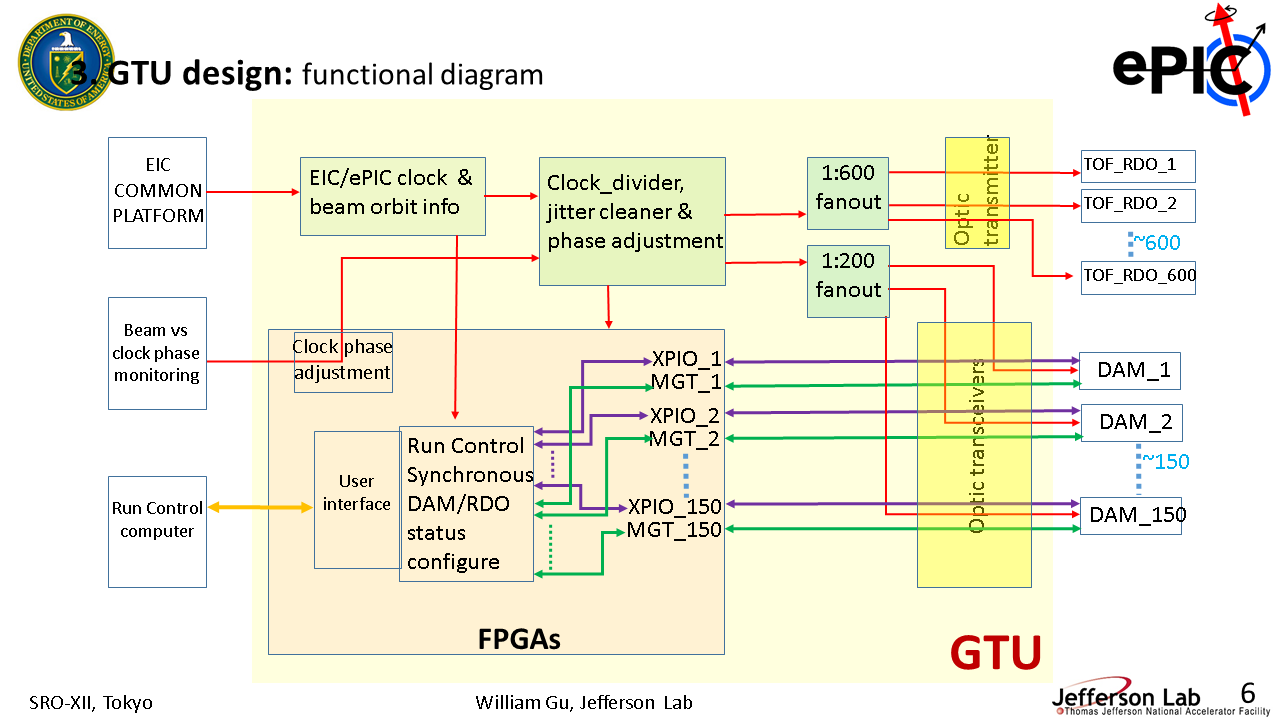 GTU required:
EIC common platform interface;
Run Control;
~150 DAM interface

Risk mitigation:
Beam vs clock phase monitoring;
Dedicated clock fanout to TOF
Between GTU and DAM
Same-length Multimode fibers: 4 Tx/4 Rx (inexpensive, standard, commercially available)
Clock @ 9.85 MHz
GTU_CONTROL
GTU
DAM/RDO Status
DAM
Optional/extra
7
2. The designs
2.4 The hardware design
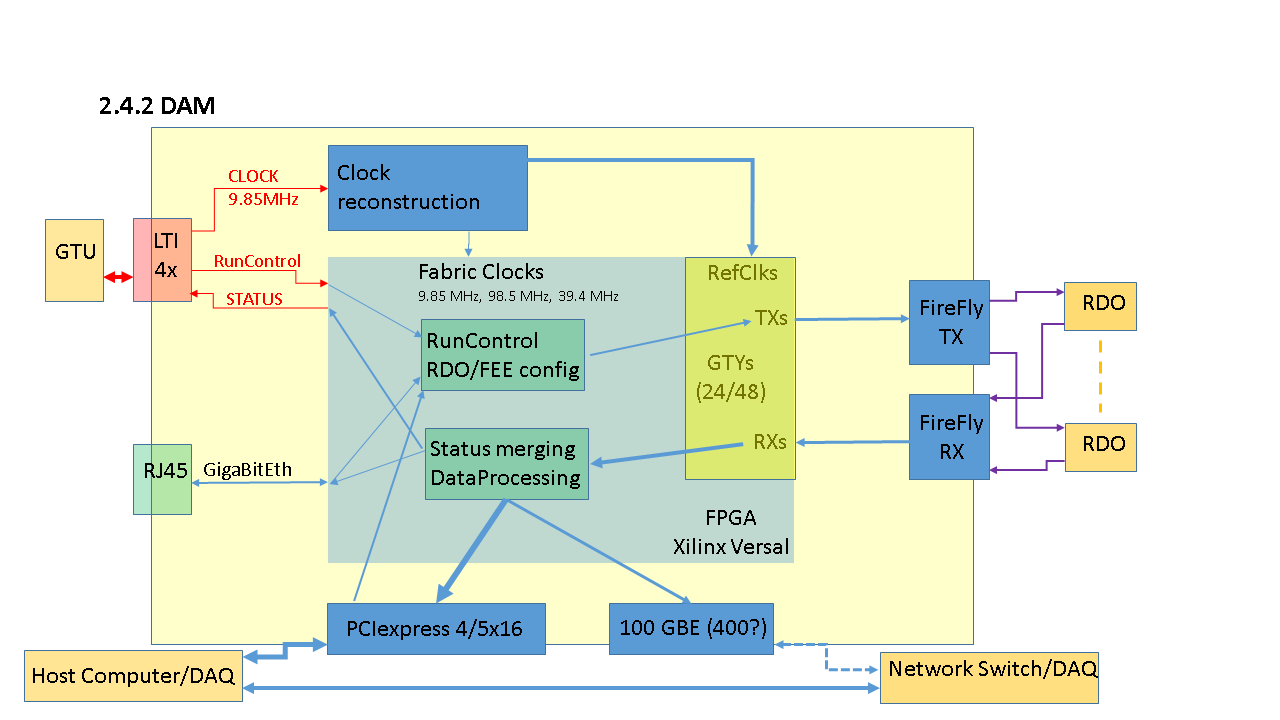 2.4.2 DAM
DAM clock reconstruct,
98.5 MHz and 39.4 MHz,
Phase aligned with the 9.85 MHz clock,
Additive Jitter ~1ps;  
Phase: fixed
Run control
SYNC the run control from GTU and repack in lpGBT format at 39.4 MHz, or non-lpGBT format at 98.5 MHz
ASIC setup, and RDO/FEB monitoring
The DAM will have one MTP fiber port connects to GTU, 48 ports (duplex) connect to 48 RDOs (one port each), and PCIexpress to host PC.
8
2. The designs
2.4 The hardware design
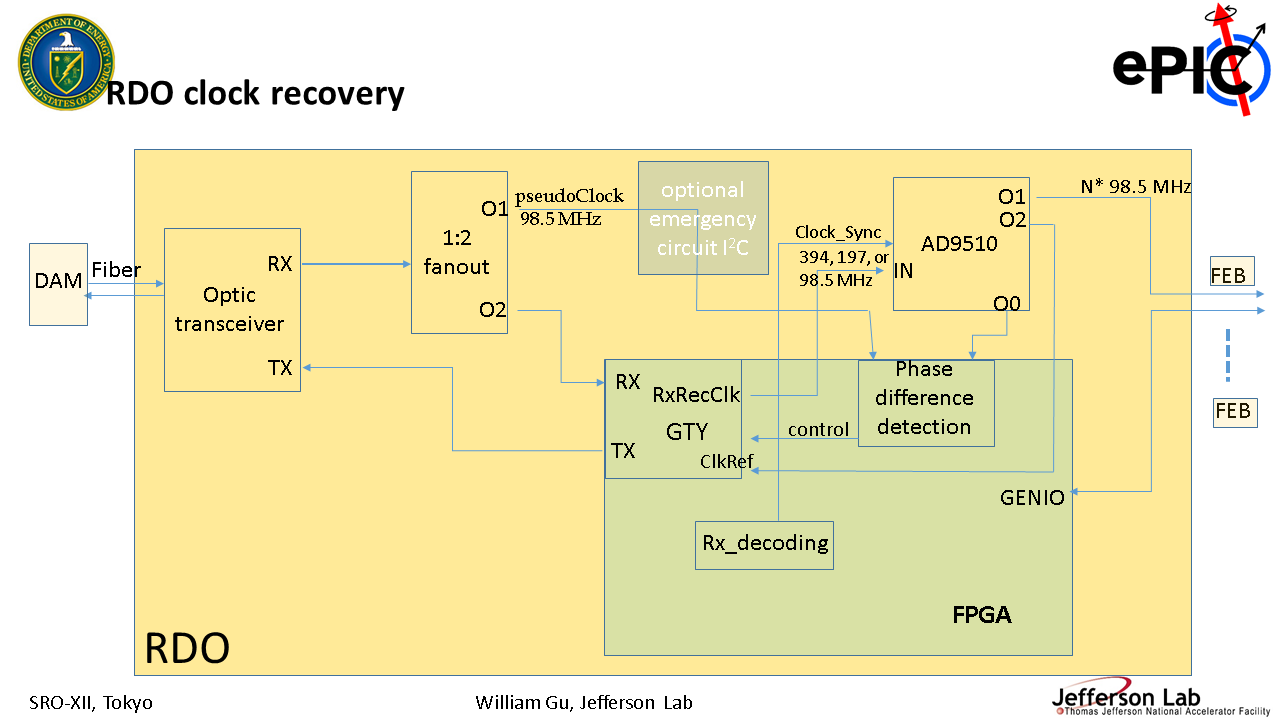 2.4.3 RDO
For non-lpGBT,
RDO MGT RECovered Clock:
Additive Jitter <3ps; 
Phase: stable, 
fixed with PseudoClock  (serialized clock/control from DAM)
The RDO de-codes the control synchronously, and the RDO/FEB/ASIC configuration;
Assemble time-frame data, also RDO/FEB/ASIC status
(non-lpGBT data format)
The RDO will have one fiber port (two fibers) connect to the DAM, and several ports connect to FEB/ASIC
VTRX+ on the RDO for radiation
This (3.94 Gb/s stream) can also be received by 7.88 Gb/s receivers
For lpGBT (on the RDO or FEB), the RDO will pass on the downlink (in lpGBT format) from DAM to lpGBT
9
2. The designs
2.5 The risk mitigation
2.5.1 Clock phase (RDO/lpGBT recovered clock versus electron beam) monitoring:
2.5.2 Dedicated clock from GTU to TOF_RDO
GTU_Optic Transmitter plugin modules
Clock only, to TOF_RDO (optional)
GTU: Phase Correction
Optic Transceiver plugin module
Optic transmitter
Optic transmitter
Power
regulators
RF-SoC (?)
PhaseOrbit (average)
Optic transmitter
4 U high
Optic transmitter
Clock fanout
Optic transmitter
Phase#2
Phase#1
Phase#1160
Phase#1
Optic transmitter
RDO(area) Clock
Possible choice of Optic Transmitters:
Samtec FireFly, 12 ch TX, 
MTP_12 at GTU
LC at RDO
e- Beam pickup
10
2. The designs
2.6 The data format
2.6.1  Between GTU and DAM
PCB Receiver
PCB Transmitters
Clock @ 9.85 MHz
Downlink
GTU_CONTROL, “(min) 8-bits (+ 1 k_bit) @ 98.5 MHz” & “480-bits @9.85 MHz”
FPGA  MGT Transceivers
FPGA_MGT Transceiver
DAM/RDO Status, “(min) 8-bits (+ 1 k_bit) @ 98.5 MHz” &  “480-bits @9.85 MHz”
Uplink
To fully use the DAM connection
FPGA_MGT Transceiver
FPGA  IOB Transceivers
GTU
DAM
The 9.85 MHz clock is also used to align the DAM boards by using the same (length, type) fibers (Synchronization)
2.6.2  Between DAM and RDO/FEB (one-pair of fibers)
lpGBT or FPGA_MGT Transceiver
Downlink
64-bit at 39.4 MHz for lpGBT, or 64-bit @ 98.5 MHz (for example) for non-lpGBT
FPGA  MGT Transceivers
256-bit at 39.4 MHz for lpGBT, or 64-bit @ 98.5 MHz (for example) for non-lpGBT
Uplink
DAM
RDO
DAM aligns and repacks the packet (from GTU), and sends the relevant information to the RDO at 39.4 MHz, or 98.5 MHz. The RDO receives the ‘downlink’ after a fixed (same) delay (relative to the GTU generation).
11
3. Test results
3.1 Clock distribution
Test SETUP
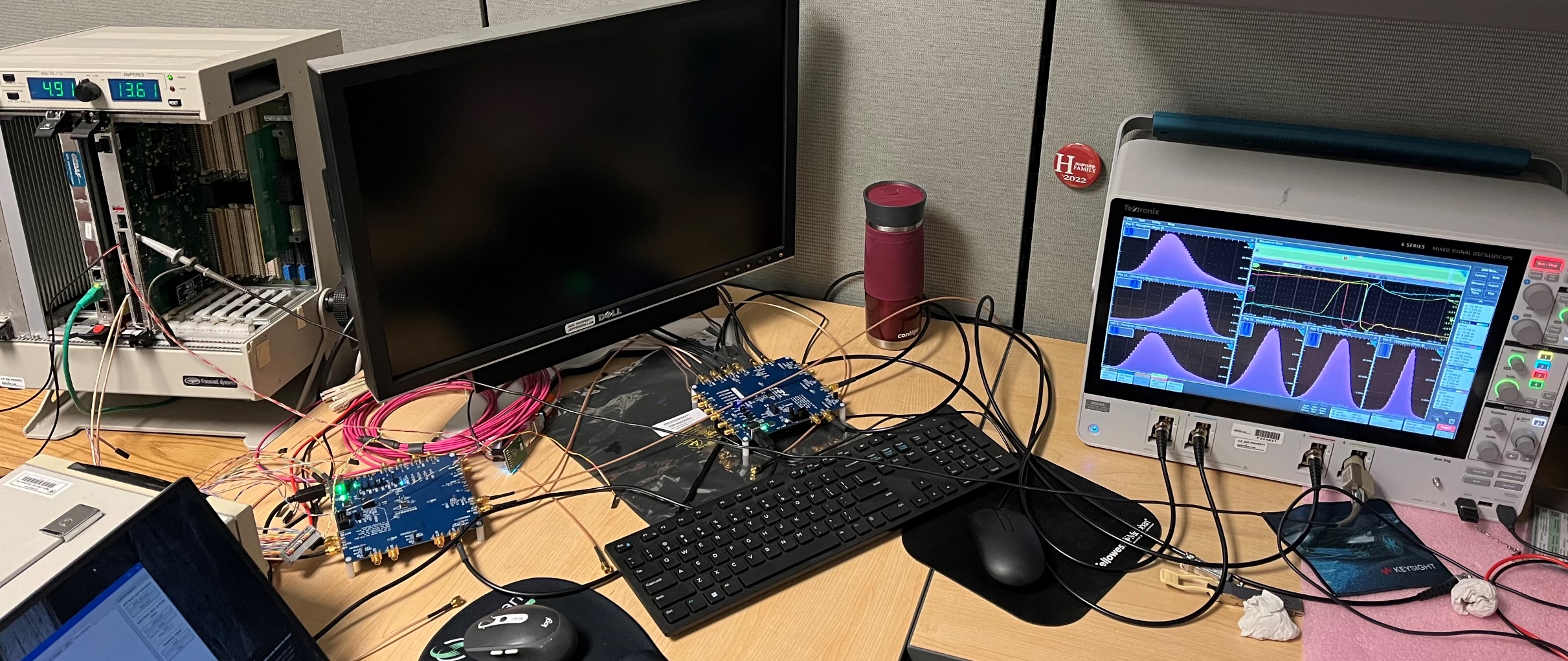 MM
fiber
Si5394A
(x10) Clk: 98.5 MHz
(x4) Clk: 39.4 MHz
Si5344H
Clk: 98.5 MHz
Clk: 39.4 MHz
Jlab TI
(/10) 9.85 MHz 
SYNC
Optic Tx, Rx
Clk: 9.85 MHz
Copper
cable
Copper
cable
Copper
cable
EIC_Clock
GTU
DAM
12
3. Test results
3.1 Clock distribution
Test SETTING
/10 SYNC: on the Jlab’s TI (GTU simulator) every 1,073,741,830 Clock_98.5 MHz cycles  ~ 11 seconds,
The Si5394A (DAM simulator) needs ~ 2 seconds to synchronize (0x001E[2], R divider reset) the X10, X4 clocks
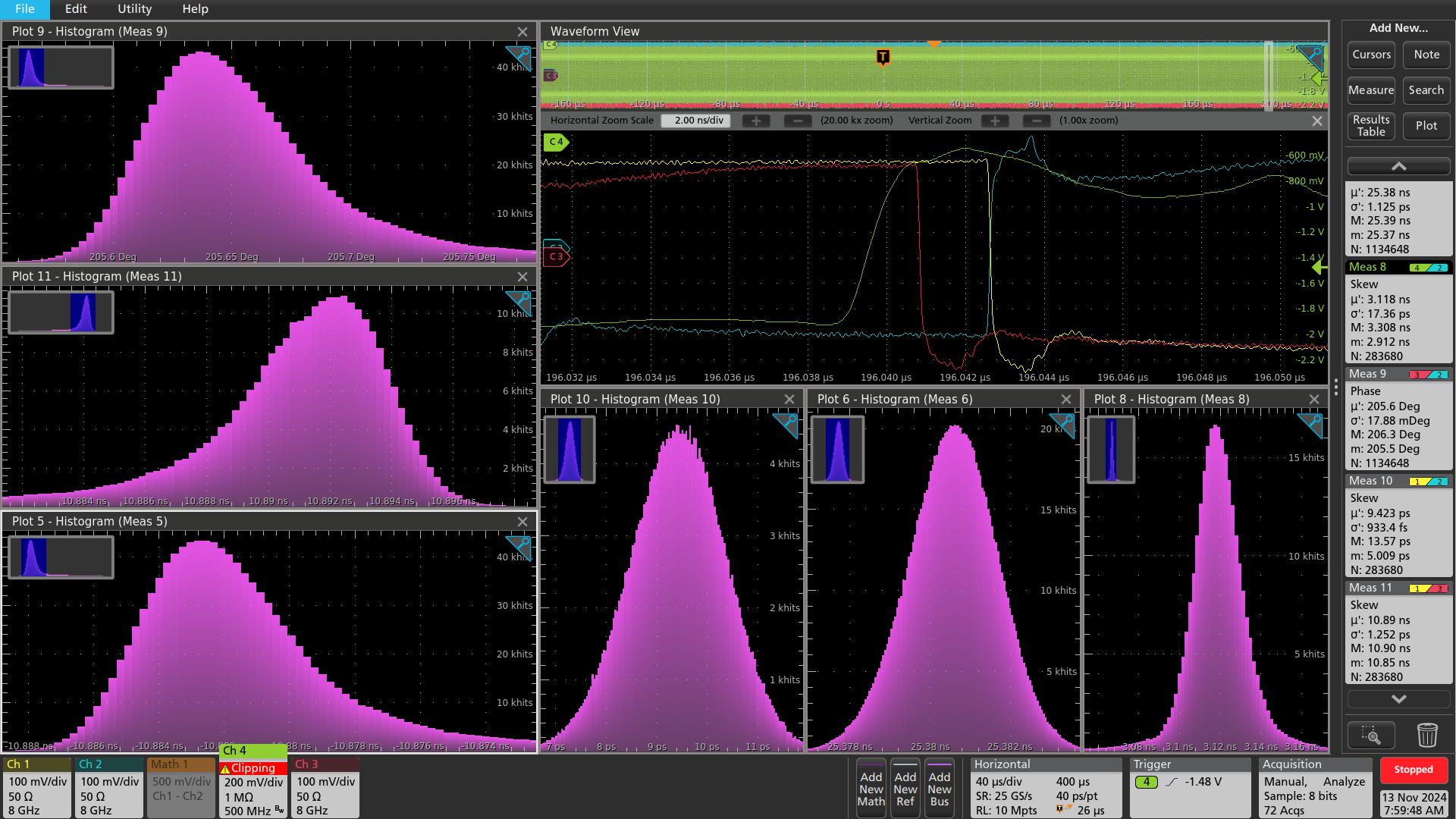 Results:
The “/10” or 9.85 MHz distribution works (DAM can recover the 98.5 MHz and 39.4 MHz clock synchronously)
The phase stability (jitter): std: < 1.5 ps
The tails (10s ps) are caused by the cable noises (more in BACKUP slides)
13
3.2 DAM TX serialized clock/control
3. Test results
3.2 non-lpGBT RDO recovered clock
Si5344  FLX182  ppRDO
(Reference_Clock  Txserilizer  PseudoClock)
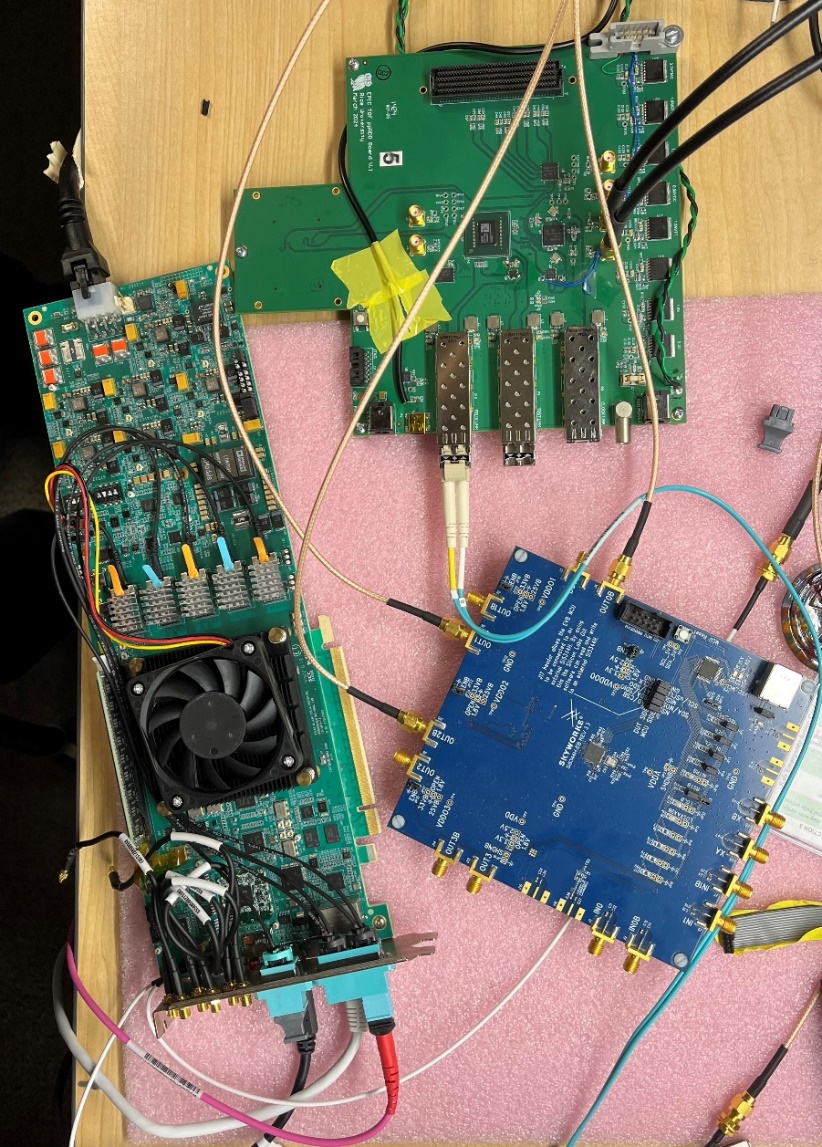 ppRDO
(ADCLK944)
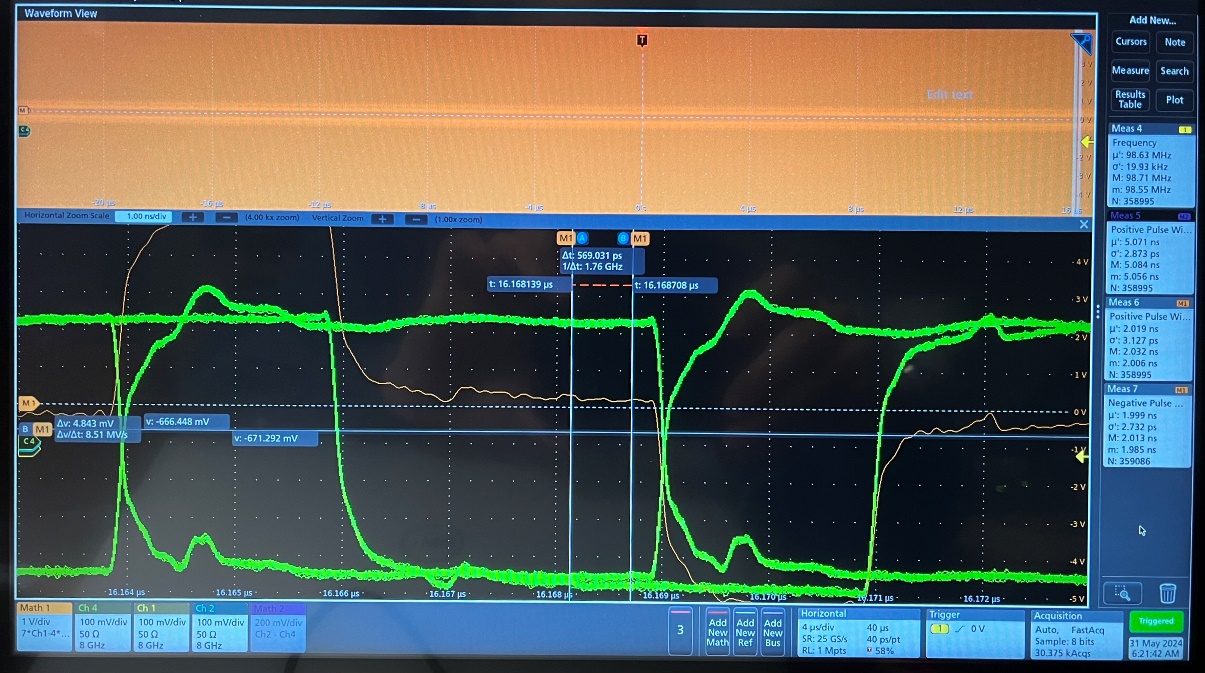 Si5344H
(ref Clock)
FLX182
Pseudo_Clock (TxSerializer and RDO_fanout): Jitter: 3ps;  Phase: stable
RxRECclk (from FPGA’s MGT) jitter < 3 ps.  RxRECclk phase can be fixed at ~(0)ps precision (by measuring the phase difference between the RxRECclk and the pseudoClock, and resetting the RxRECclk CDR.)
14
3. Test results
3.3 test results from others
3.3.1 results from Jlab’s 12 GeV upgrade: dedicated clock distribution
3.3.2 results from CERN (related) on the lpGBT
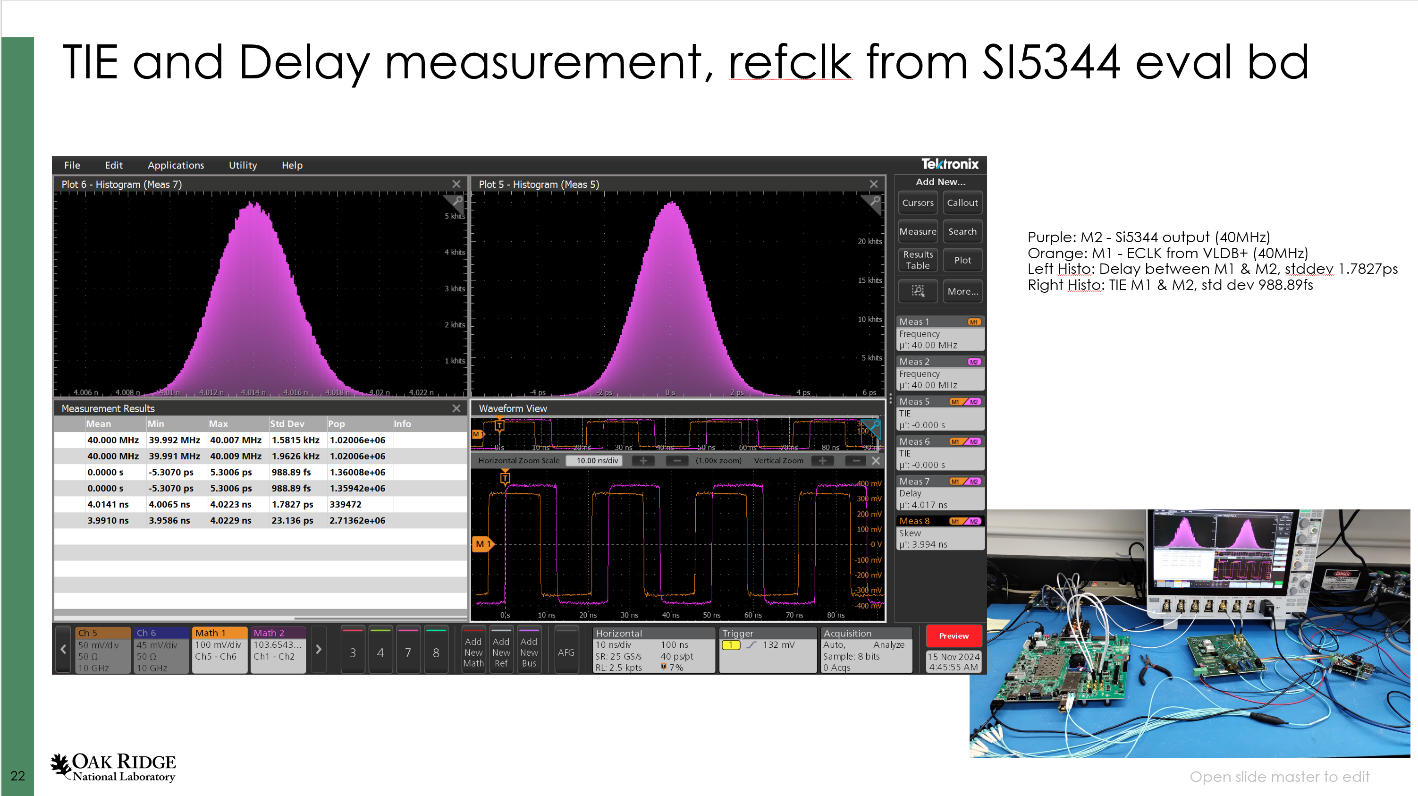 Trigger SuperVisor
PCB and backplane
Copper traces
Signal Distributor
PCB and backplane
Copper traces
Trigger Distributor
schambachjj@ornl.gov
Optic Transceivers
Multi-Mode fibers
lpGBT recovered clock (through VTRX+ optic transceiver):
TIE: σ = 1.0 ps
Phase difference (jitter) : σ = 1.78 ps
Trigger Interface
Clock Jitter (from Trigger Interface) σ < 3ps
The synchronization (run control, busy feedback, etc.) works
15
4. Summary
4.1 Status
4.1.1 GTU: prototype is being considered
we plan on finalizing the development in 2025.
Clock
Receiver, control, distribution
A 4U (high, 19 inch wide) rack mounted box consisting of one GTU base board (16.8 inch wide max), and many Optic transceiver plugin modules (4U high max, to DAM)
16.8 inch wide (max)
FPGA
Run Control
Memory
‘services’
Optic Transceiver plugin module
Quad optic TRX
Quad optic TRX
FPGA (SOM)
4 U/7” high (max)
Quad optic TRX
Power
regulators
Clock fanout
Quad optic TRX
Quad optic TRX
Quad optic TRX
FPGA
Quad optic TRX
Quad optic TRX
Quad optic TRX
Power
supplies
Possible buffers
Clock fanout
Quad optic TRX
Quad optic TRX
GTU base board
Possible choice of Optic Transceivers:  Finisar FTL410Q,  or SAMTEC firefly B04-14
All the electrical signals are differential signals (PCB and connector).  Three FPGAs with fast interconnect.
Possible choice of plugin connector: PCIe x16
16
4. Summary
4.1 Status
4.1.2 DAM: FLX155 (ePIC DAM) engineering article is expected early next year (after the tests in BNL going on right now)
FLX155: Designed for ATLAS FELIX upgrade,
 it is consistent with EIC/ePIC schedule.
GTU
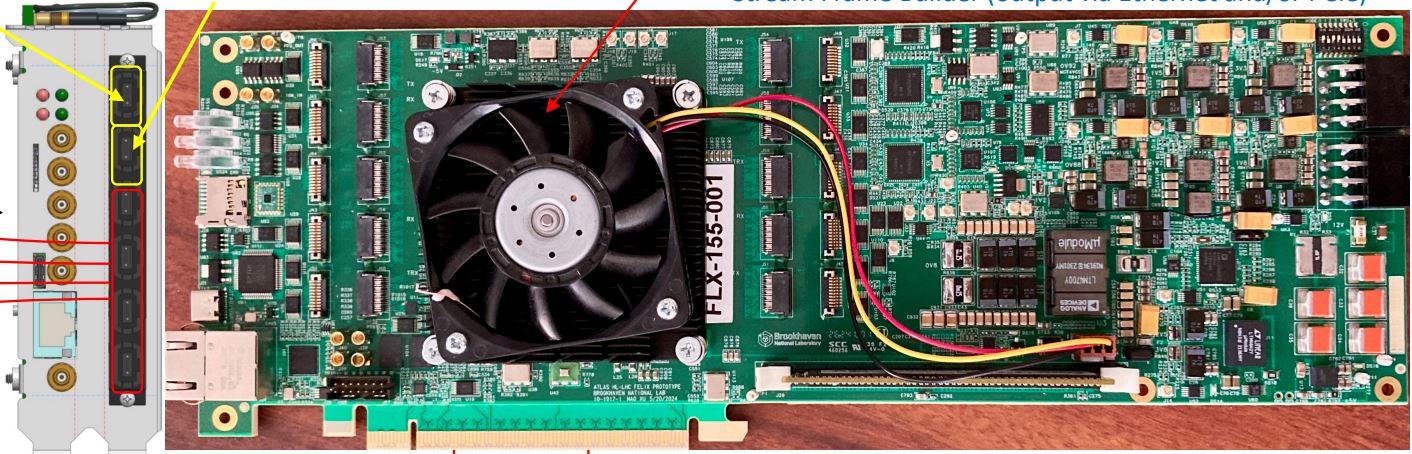 RDO
PCIe to host computer
17
4. Summary
4.1 Status
4.1.3 RDO: preprotype RDO
Clock reconstruction is tested.  Moving on to VTRx+ and lpGBT compatible design and testing
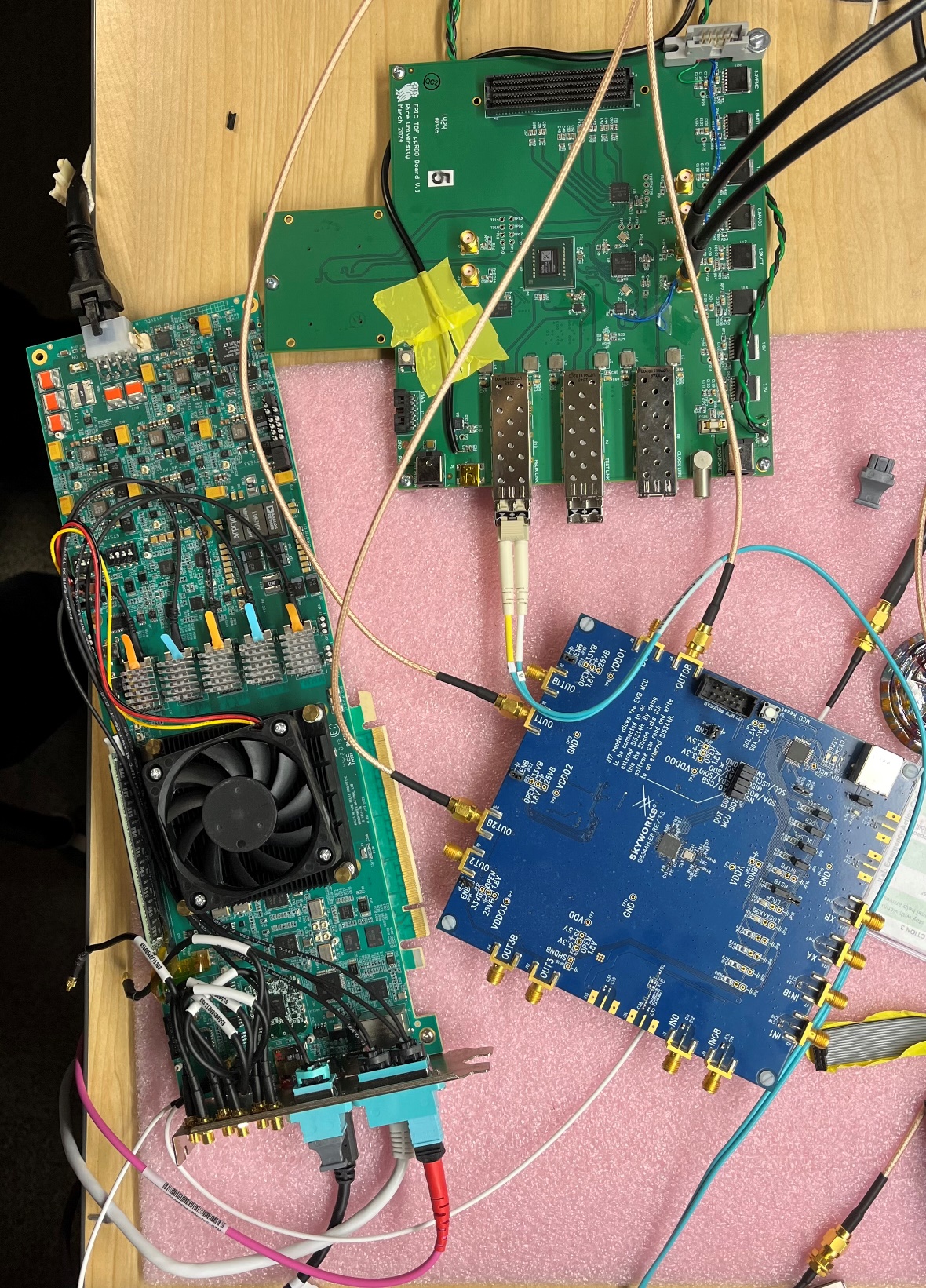 18
4. Summary
4.2 Conclusion
4.2.1 The design can satisfy all these four requirements, the tests and other experiments’ implementations proved that the requirements can be met.
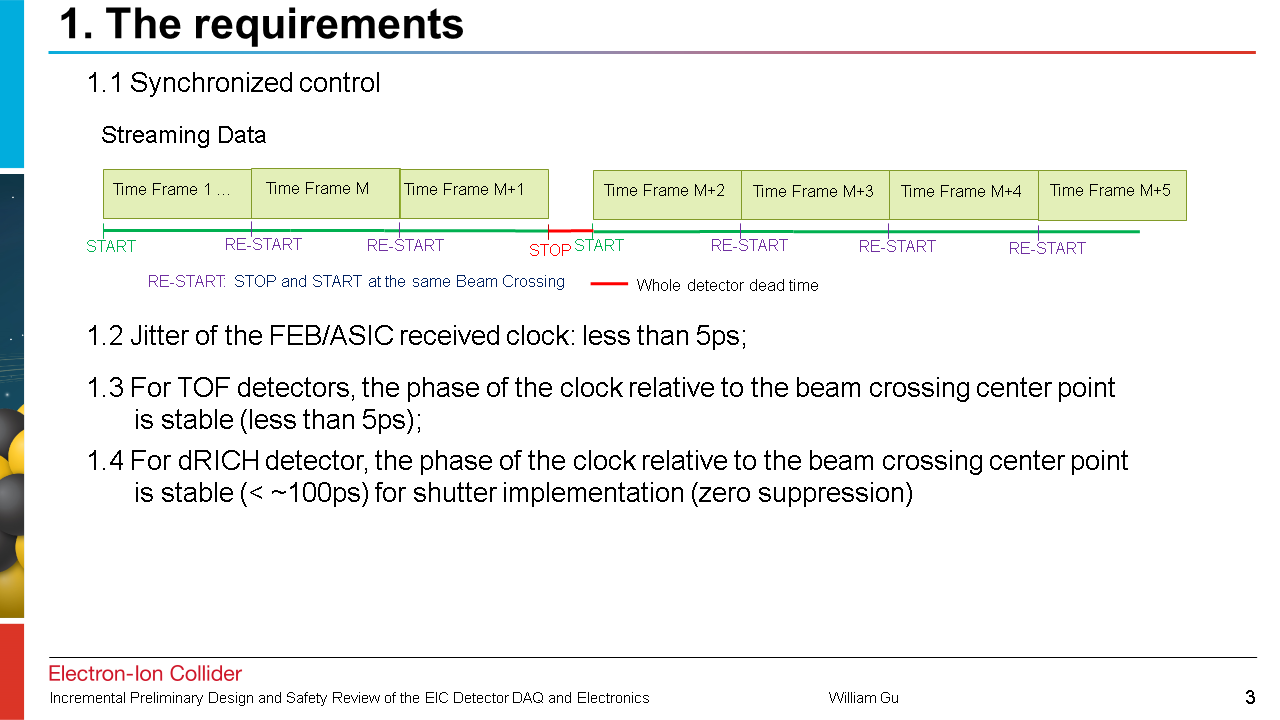 4.2.2 More tests are needed to see if the risk mitigations (designed for requirement 1.3) are needed.  The tests are expected to finish in 2025 with the new hardware.
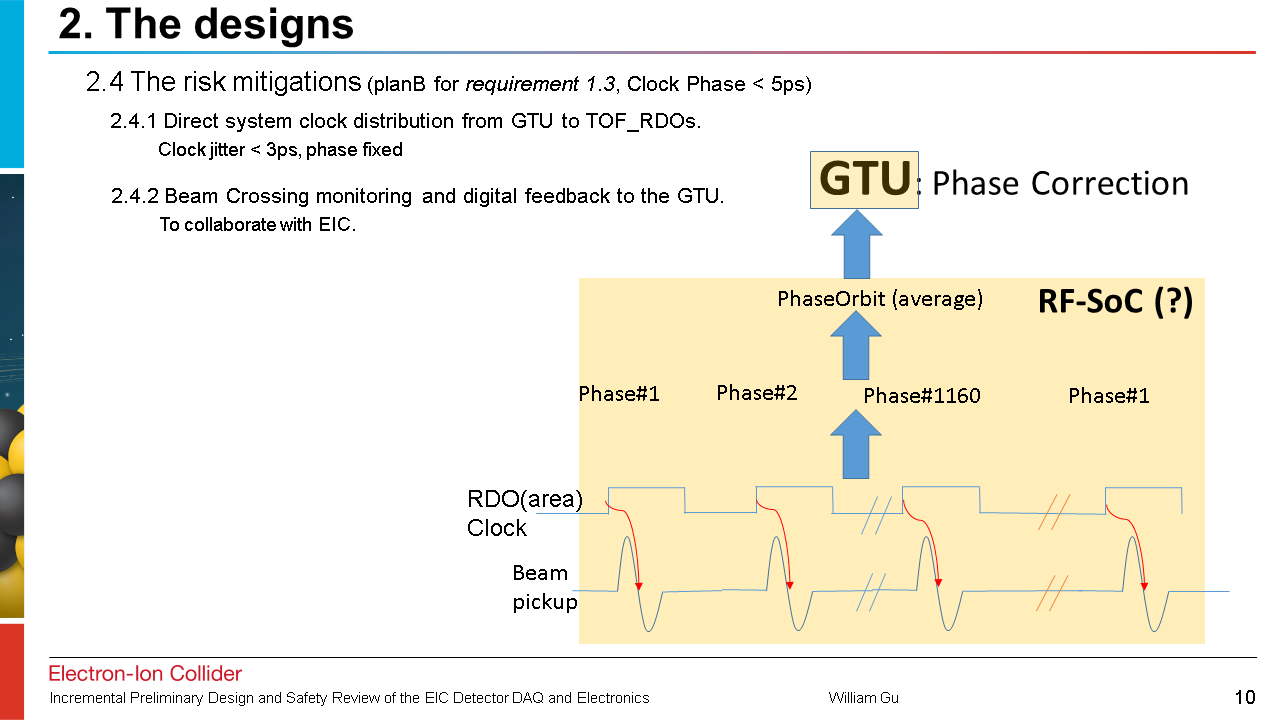 19
Thank you
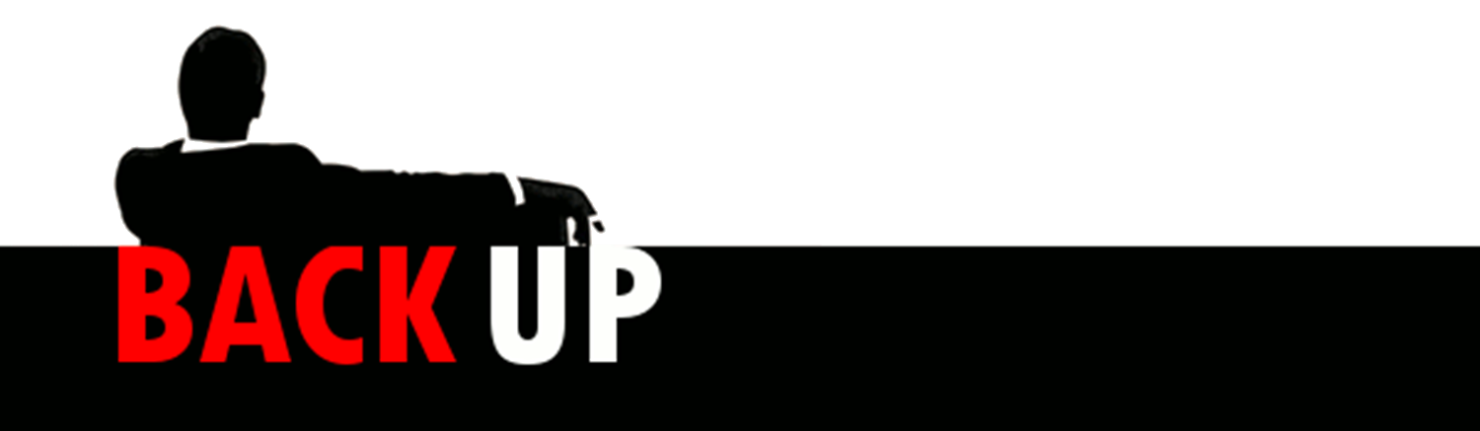 20
2. The designs
2.2 The ePIC clocks
Single clock source, distributed to the whole system
BX_Clock, 98.5 MHz
GTUDAM, 9.85 MHz
lpGBT_Clock, 39.4 MHz
Any other clocks
One orbit cycle = 1260 Beam Crossing
1260 = 2x2 x 3x3 x 5 x 7 ;  1160 + 100 = 2x2 x 5 x (58 + 5)
BX: 98.525 MHz,
lpGBT: 98.525 x 2 / 5 = 39.41 (MHz)
SALSA: 98.525 / 2 = 49.26 (MHz)
dRICH: 98.525 *4 = 394.1 (MHz)
……
21
2. The designs
RunControl computer
2.3 RunControl and DAQ
2.3 The ePIC Timing Control distribution
EIC, RF
Ethernet
PCB and fanouts:
Additive Jitter <1ps
Phase: fixed
RunControl: Run_Start/Stop, Run_type, config, Reset, Synchronization, SRO time_start/stop, Throttling…
Beam Orbit synchronized RunControl
Beam orbit
System clock 
(98.5MHz /10)
Two-level fanouts
Status: Buffer busy, out of sync …
GTU
Dedicated fiber:
Additive Jitter <1ps
Phase: fixed
Host PC
7.88 Gbps
9.85 MHz
PCB and fanouts:
Additive Jitter <1ps
Phase: fixed
Control config, status
DAM
RunControl: forward or ‘hijack’ the GTU control;
DAM, RDO, FEE/ASIC configuration, readout backpressure
DAQ
Clock reconstruct
(Si5395A, ZDM)
RefClk
9.85 MHz, 98.5 MHz, 39.4 MHz
TX/RX
Status: Buffer, sync, etc.
GTY
Optic fiber cable:
Additive Jitter <1ps
Phase: fixed
lpGBT compatible: Tx: 2.52 Gbps, Rx: 10.09 Gbps
Non-lpGBT: Tx: 3.94/7.88 Gbps, Rx: 7.88 Gbps
Clock recovery
(optional iitter cleaner)
Clock fanouts
Control
Config
DAQ
RefClk
Config synchronized with beam crossing /10, FEE/ASIC readout and control
TX/RX
GTY Rec Clock:
Additive Jitter <3 ps
lpGBT rec Clock:
Additive jitter < 3 ps
RecClk
GTY
lpGBT
Status: Buffer, sync, etc.
RDO
FEE/ASIC
22
2.3: Synchronization
Synced CONTROL Distribution
Fixed latency from GTU to DAM, and  RDO
The fibers from GTU to DAM will be the same length/delay routed in the DAQ computer racks.
The fiber delays from DAM to RDO will be measured individually, and saved on the RDO.  The RDO will delay the received GTU control commands (compensating for the fiber latency), so that all the RDOs will send the GTU commands at the SAME time.  It is easier using the same length fibers.
Beam orbit information is embedded in GTU control command
The GTU, DAM and RDO will all keep (at least) two counters, Beam Crossing counter (11-bit from 1 to 1260, 9-bit from 1 to 504 with lpGBT), and Beam Orbit counter (at least 5-bit, for a total time period of about 400 µs)
The GTU will send SRO (Streaming ReadOut) time window start command and some other SYNC commands on the first, eleventh, …(every tenth) beam crossing of the orbit.  The size of RDO time window can be set on the GTU.
DAQ data flow control
There are data buffers on DAMs and RDOs.  The buffer status is monitored by GTU, DAM and RDO.
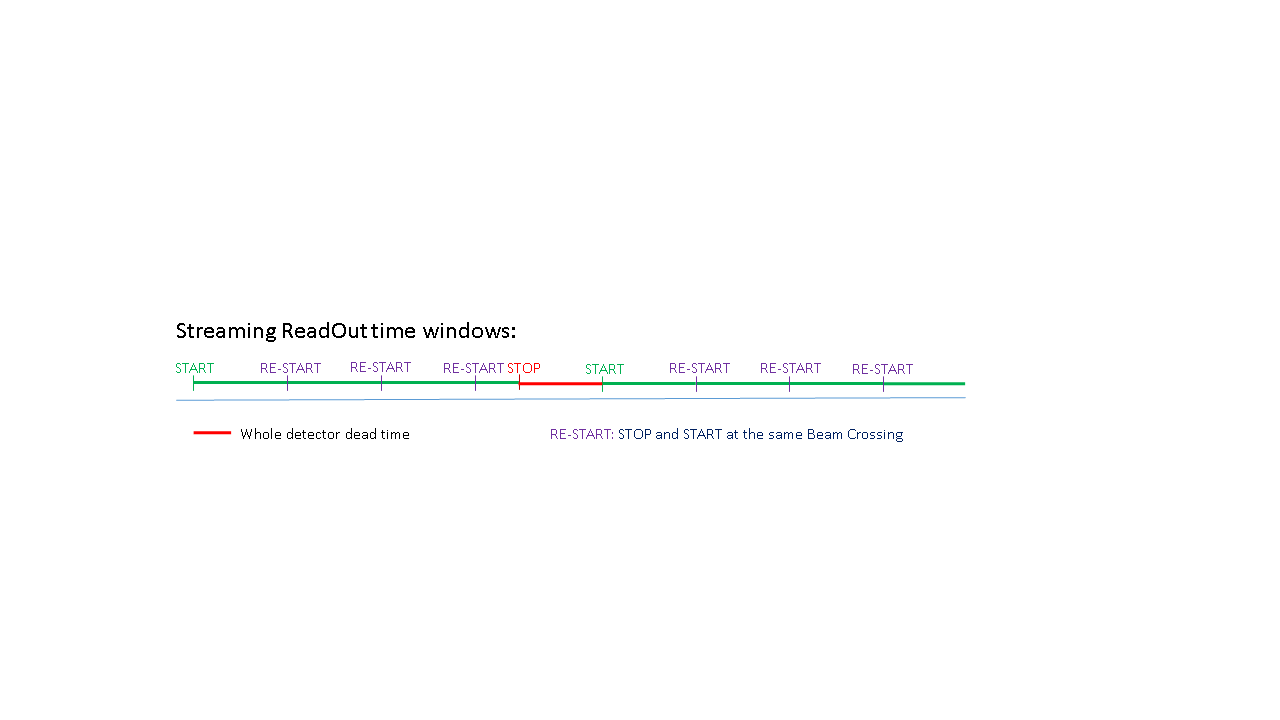 23
2.4.1. GTU design: Inputs and Outputs
MTP fibers, ~10 meters
Online computer
GTU
Run Control
Clock, Control, status
DAM
MTP
GBE
MTP: 4 Tx/4 Rx
Clock, Control, status
DAM
MTP
Clock @ 9.85 MHz
~150
GTU_CONTROL
EIC common platform
Beam synced Clock, orbit
CLOCK distribution
DAM/RDO Status
Clock, Control, status
DAM
MTP
Optional/extra
LC fibers, ~100 meters
Clock
TOF_RDO
Beam monitor
RDO clock phase
LC
Clock
TOF_RDO
LC
~600
Clock
TOF_RDO
LC
Risk mitigation for extremely stringent requirement by TOF
24
2. The designs
2.4.1 GTU detailed design: clock ‘area’
ZDM
OUT9
IN3
EIC common platform interface
OSC
Si5395
OUT0
To plugin optic transmitters
9.85 MHz
98.5 MHz
OUT1
IN1
AD9510
IN0
OUT0
OUT2
AD5330x
To plugin optic transceivers
OUT3
BXclock
OUT4
IN0
OUT4
AD5330x
OUT5
Clock phase adjustment
Clock_Sync
Fanout
Beam Phase monitoring
I2C
SPI
Orbit
To FPGAs
FPGA (SOM)
25
2.4.1 GTU detailed design: AD9510 synchronous clock divider (clk1 input)
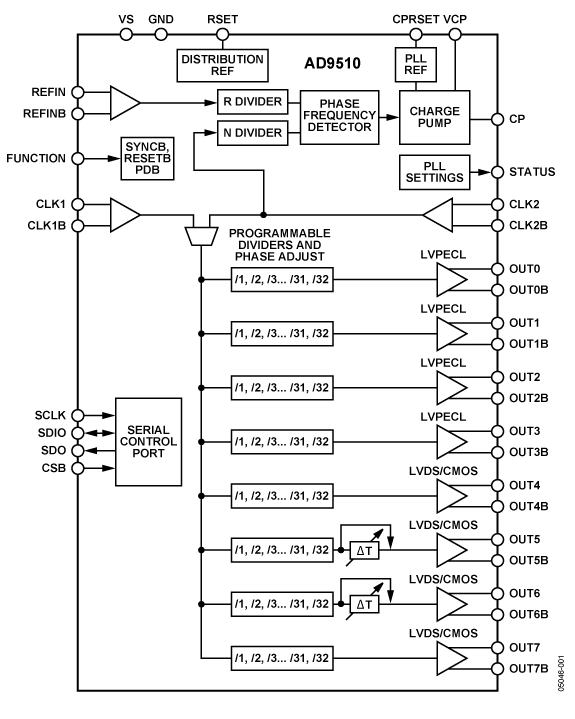 Analog Devices AD9510
Additive output jitter (rms)
LVPECL: 225 fs
LVDS/CMOS: 275 fs
Used on the Jlab’s Trigger Interface (TI) modules to generate SYNCHRONIZED /2, /4, /6 and /8 lower frequency clocks.
26
2.4.2 DAM (FLX155) clock interface
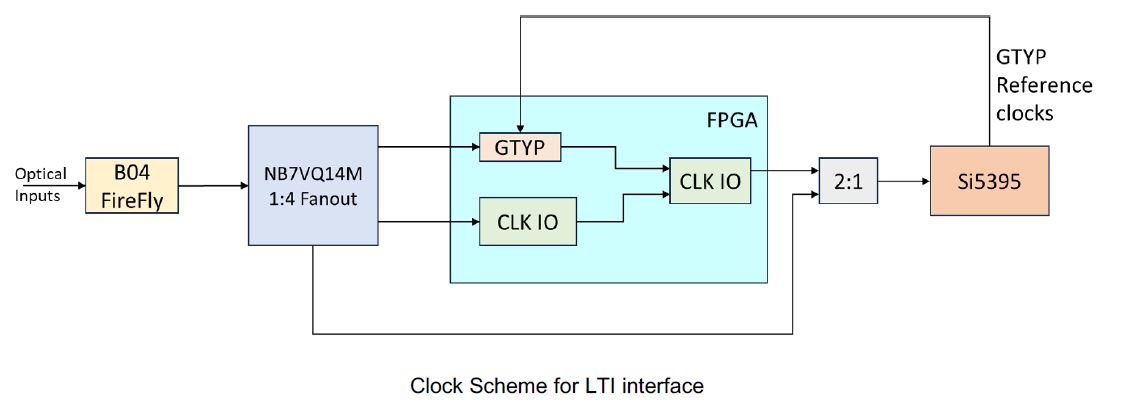 Dedicated Clock input, 
up to three MGT lanes (Tx/Rx)
MTP multimode 850µm optical
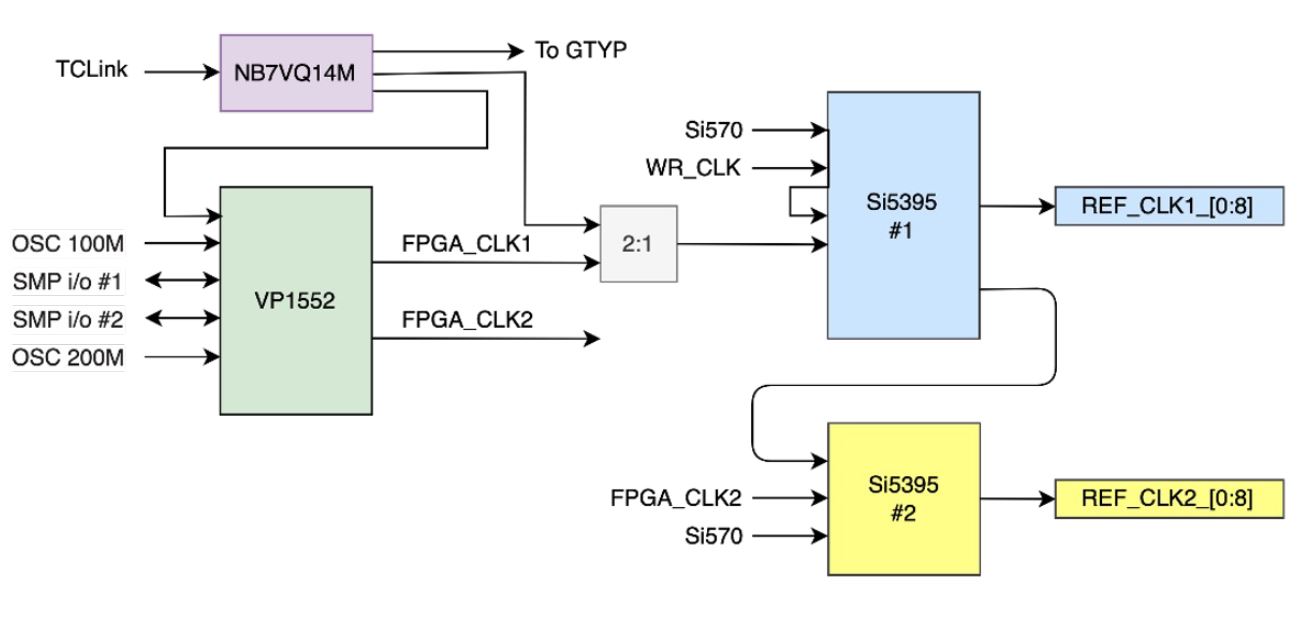 * These two diagrams are from FLX155 presentations
27
3.2 ppRDO clock design
SMA cables to oscilloscope
SMA
RED/RED: FPGA package pins, or Si5345 package pins
Zero Delay FB
optional emergency circuit I2C
(N/M)* 98.5 MHz
IN3
Out9
Out0
23/24
pseudoClock
 98.5 MHz
Out1
Out1
27/28
1:4 ADCLK944
Si5345
SMA
SMA
RX
197 or 
394 MHz
14/15
Fiber
IN2
DAM
SMA
SMA
Optic transceiver
Out2
Si53302
Out0
30/31
W17/W18
W16/Y16
TX
Phase difference detection
H1/H2
RX
K5/K6
RxRECclk
GTY
control
(reset)
G3/G4
TX
ClkRef
M5/M6
RxPLL
RX
SMA
Data/control
To/from MGT
ePIC_Clock
( Pll_cc )
Optic transceiver
SMA
AA4/AA3
RX
17/18
ClkRef1
P6/P5
TX
Si5338
FPGA
9/10
ppRDO
ClkRef0
Y6/Y5
TX
V6/V5
28
2.6.1 GTU  DAM communication (Downlink, example)
2.6.1 DAM  GTU communication (uplink, for example)
29
2.6.1 GTU  DAM communication
GTU to DAM:
Bit(9:0): 8b/10b encoded, used as word count, and word alignment in the receiver
Bit(19:10): GTU run-control, 8-bit at 98.5 MHz
Bit(29:20): Clock sync counters, 
BX(63:0): Beam Crossing counter; 
Obx(15:0): beam crossing counter within the orbit; 
Orbit(47:0): Orbit counter
Bit(39:30): DAM specific, 8-bit at 98.5 MHz;
Bit(79:40): User-specific, 32-bit at 98.5 MHz;
DAM to GTU:
Bit(9:0): 8b/10b encoded, used as word count, and word alignment in the receiver
Bit(39:10): DAM status, 24-bit at 98.5 MHz
Bit(79:40): RDO/ASIC status, 32-bit at 98.5 MHz
Available on DAM: (MTP, 8 fibers can be used)
4 MGT (MultiGigabit Transceivers) (One Rx for Clock)
Design on GTU: (MTP, 5 fibers used)
Clock, 
1 Tx and 1 Rx using FPGA’s MGT;
1 Tx and 1 Rx using FPGA’s regular IO (HPIO/XPIO)
The Streaming Readout time window will be 65530 (or 6553 if counting on 9.85 MHz), instead of 65536 (216) BX.
30
2.6.2 DAM  RDO communication (alignment, example)
2.5.2 between DAM and non-lpGBT RODs
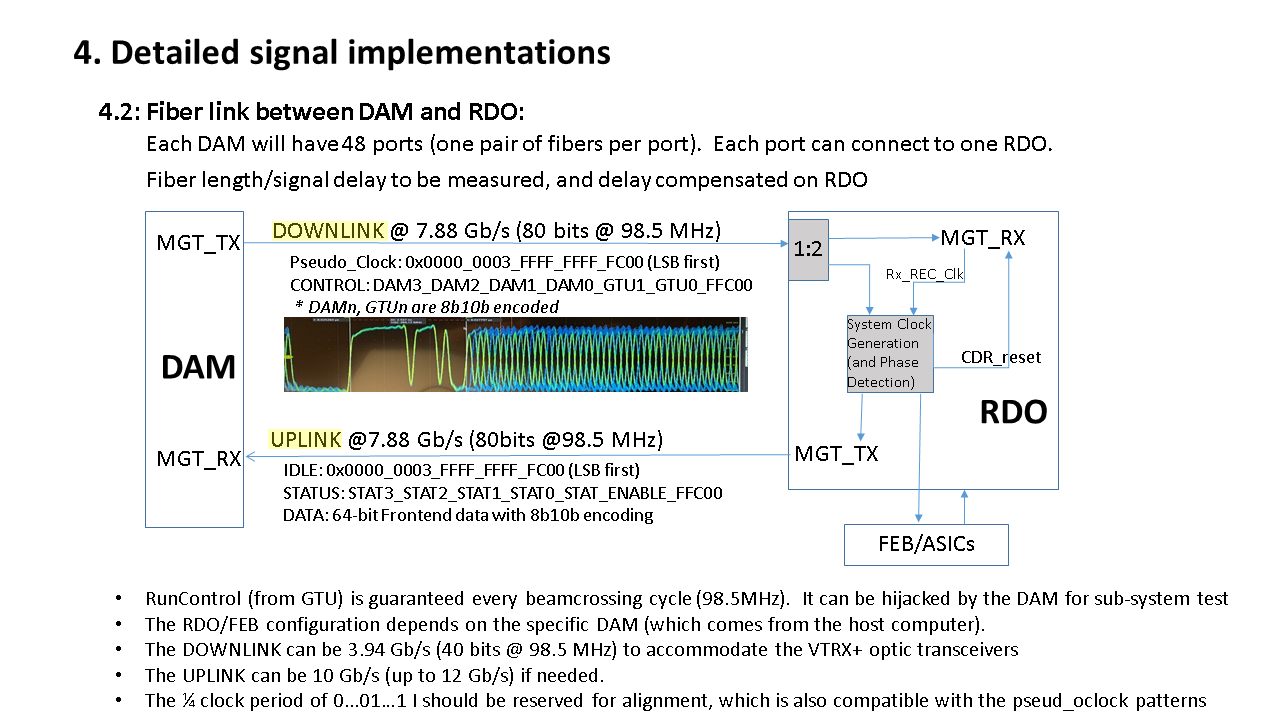 “DAM  RDO” packets are synchronized (same timing on all the DAMs, and same timing on all the RDOs)
00: Pseudo-clock (pattern)
31
Jitter and Phase measurement using an oscilloscope
EIC/Common Platform/GTU clock:  Si5344H as reference;
Clk_98.6
Beam Crossing/Reference Clock
Si5344H
FLX182
DAM MGT_TX output:  FLX182/KCU105 pseudoClock
Encoded Clock
1:2
CH#2
CH#3
CH#1
Fiber_7.89
RDO/FEB Recovered Clock:  XEM8320/KCU105 plus Si5394A
ClkPD_98.6
Recovered Clock
MGT
Phase
Detect
ClkSys_98.6
KCU105
Si5394A
RxRecClk_197.3
Phase/Jitter measuring method using a scope (Tektronix MSO64):

Phase difference == WIDTH of the difference of the two signals
Jitter == uncertainty of the WIDTH of the difference of the two signals assuming the reference clock is perfect.
CH#3
Oscilloscope Probes
32
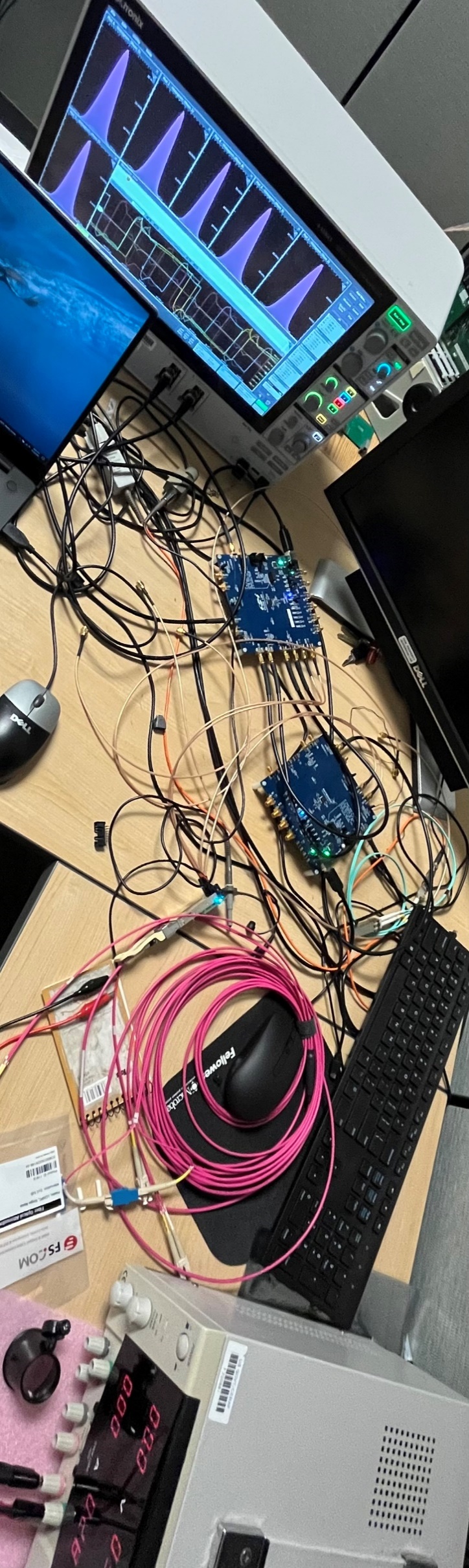 3.1 Clock distribution
3.1.1 9.85 MHz clock distribution via fiber
10 M loopback  20 meters
Si5344H
O3: 197 MHz
O1: 9.85 MHz
O2: 98.5 MHz
O0: 39.4 MHz
QSFP
TX0
QSFP
RX0
Si5394A
IN0: 9.85 MHz
O0: 39.4 MHz
O1: 9.85 MHz
O2: 98.5 MHz
O3  IN3 ZDM
MSO64
CH4
CH3
CH2
CH1
“DAM”
“GTU”
MATH1 = CH1 – CH4, 39.4 MHz clock
MATH2 = CH2 – CH3, 98.5 MHz clock
33
3.1 Clock distribution
3.1.1 9.85 MHz clock distribution via fiber
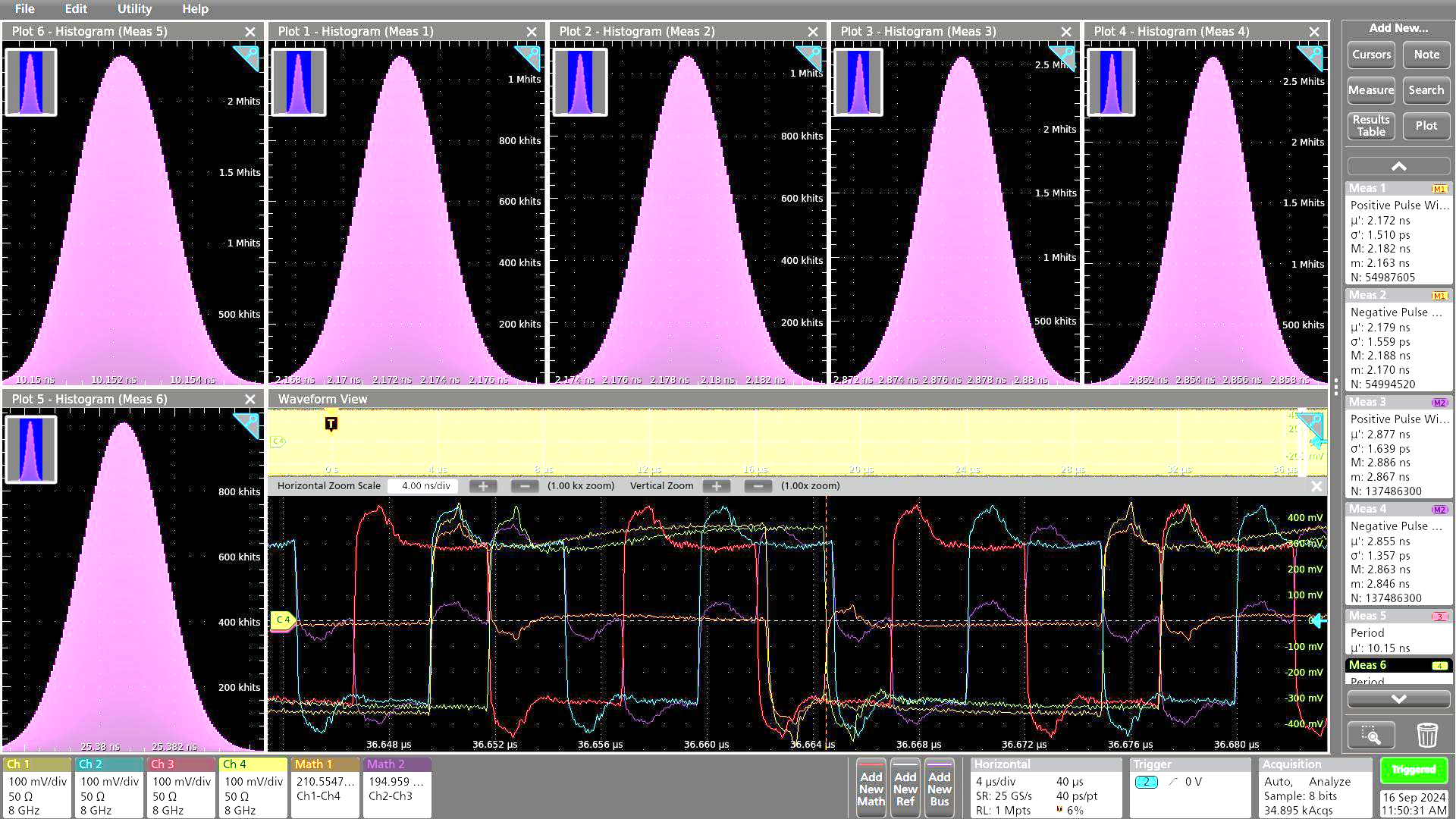 Clock: 39.4 MHz
Period: 25.3805ns 
MATH1 = CH1 – CH4
Positive width: 2.1725 ns
FWHM: 4 ps
40 µs data: σ: 1.51 ps
Negative width: 2.1788ns
FWHM: 4 ps
40 µs data: σ: 1.56 ps
Clock: 98.5 MHz
Period: 10.1522 ns
MATH2 = CH2 – CH3
Positive width: 2.877ns
FWHM: 3.5ps
40 µs data: σ: 1.64 ps
Positive width: 2.7ns
FWHM: 3 ps
40 µs data: σ: 1.34 ps
* ~ one hour accumulation
34
3.1 Clock distribution
3.1.2 long term stability test (>15 hours)
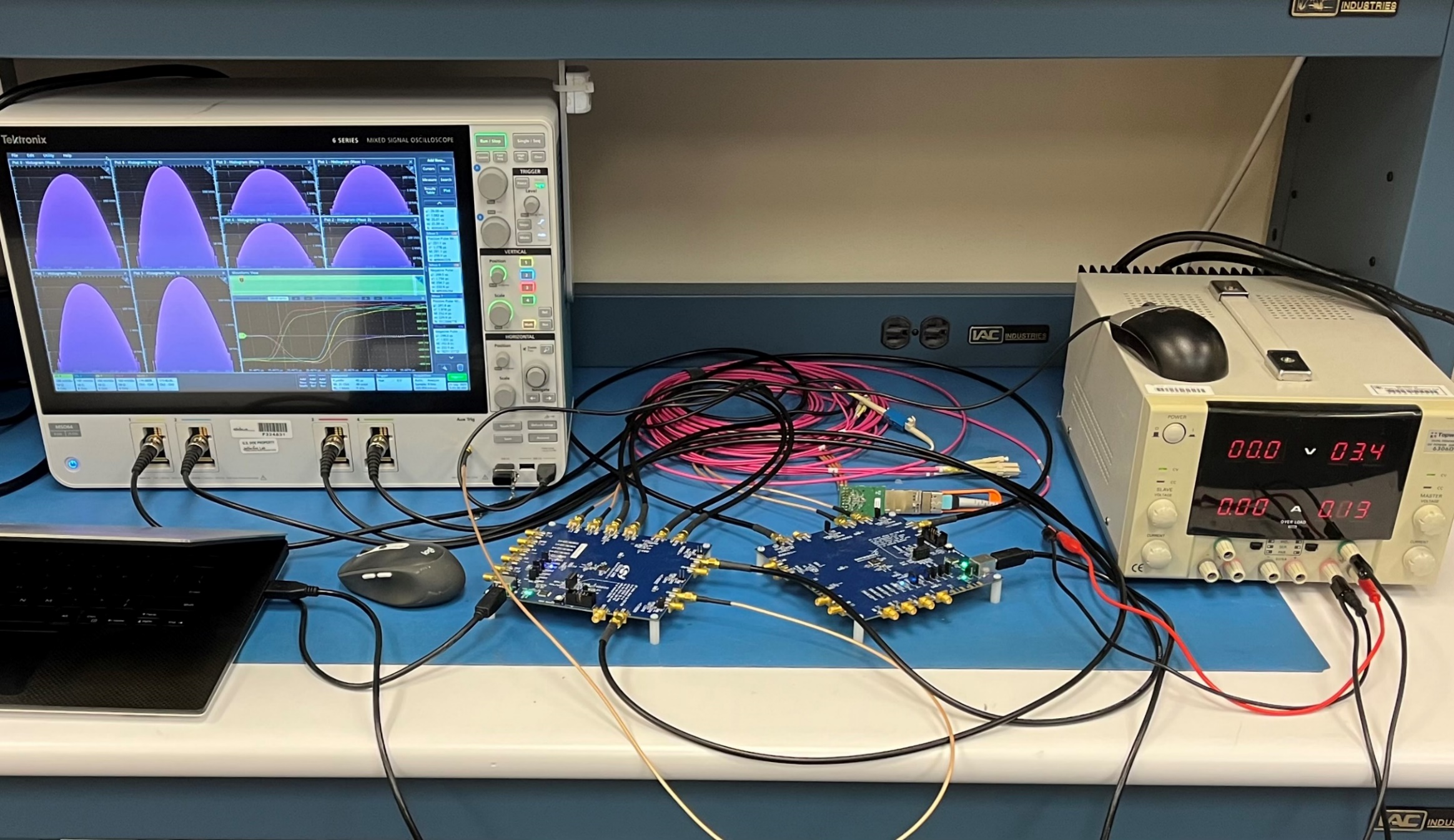 Setup in CC_F110, room (AC) temp 72oF.
No phase drift (differences of Si5394A outputs and Si5344H outputs)  Fiber and QSFP are stable.
35
3.1 Clock distribution
3.1.2 long term stability test (>15 hours)
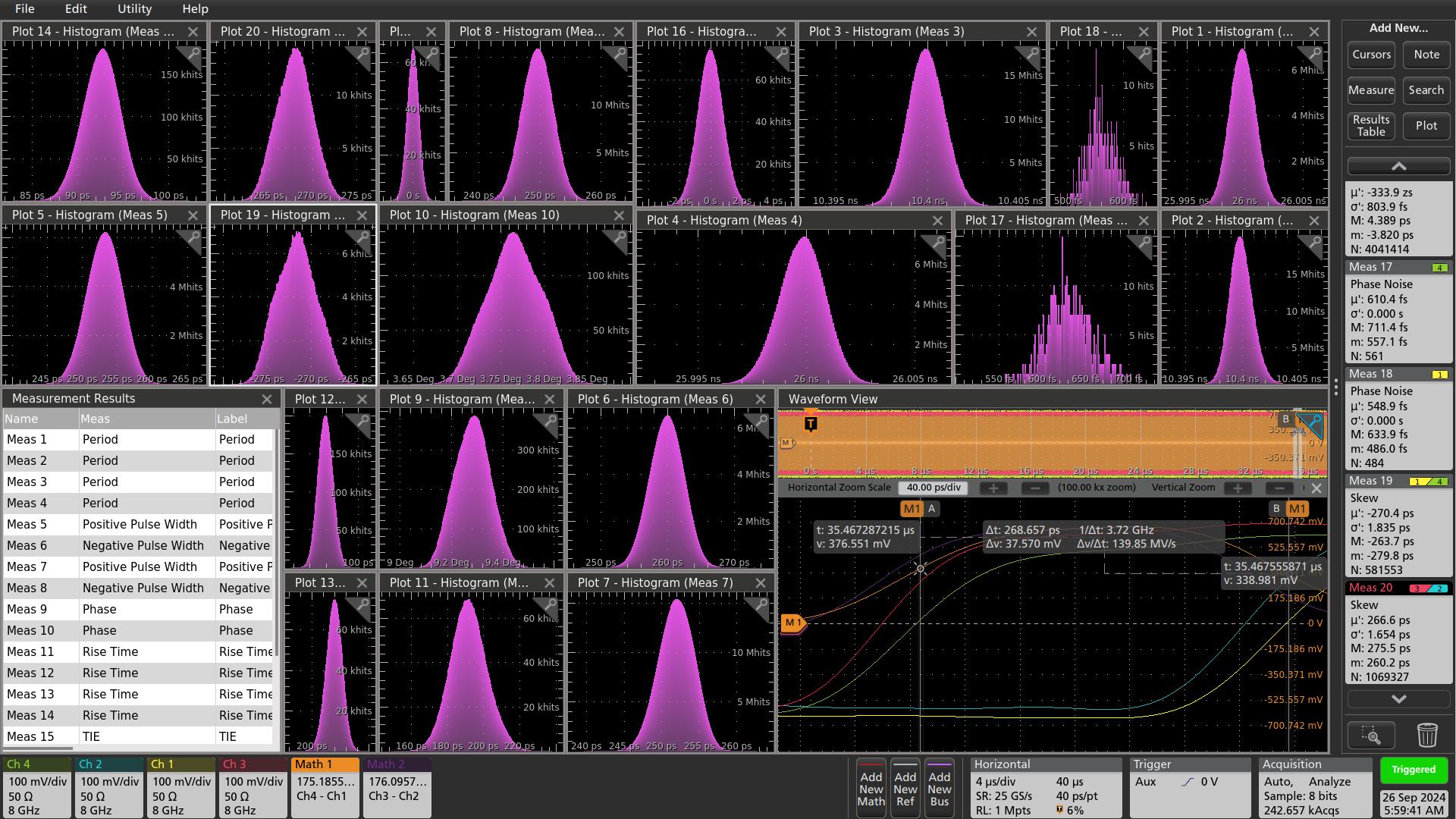 σ < 2 ps
Overnight accumulation (9/25-9/26), very stable
The Phase measurement (meas 9/10), and the skew measurement (meas19/20) gave the similar results as MATH widths measurement (meas 5/6/7/8)
36
3.1 Clock distribution
3.1.3 AD9510 clock divider
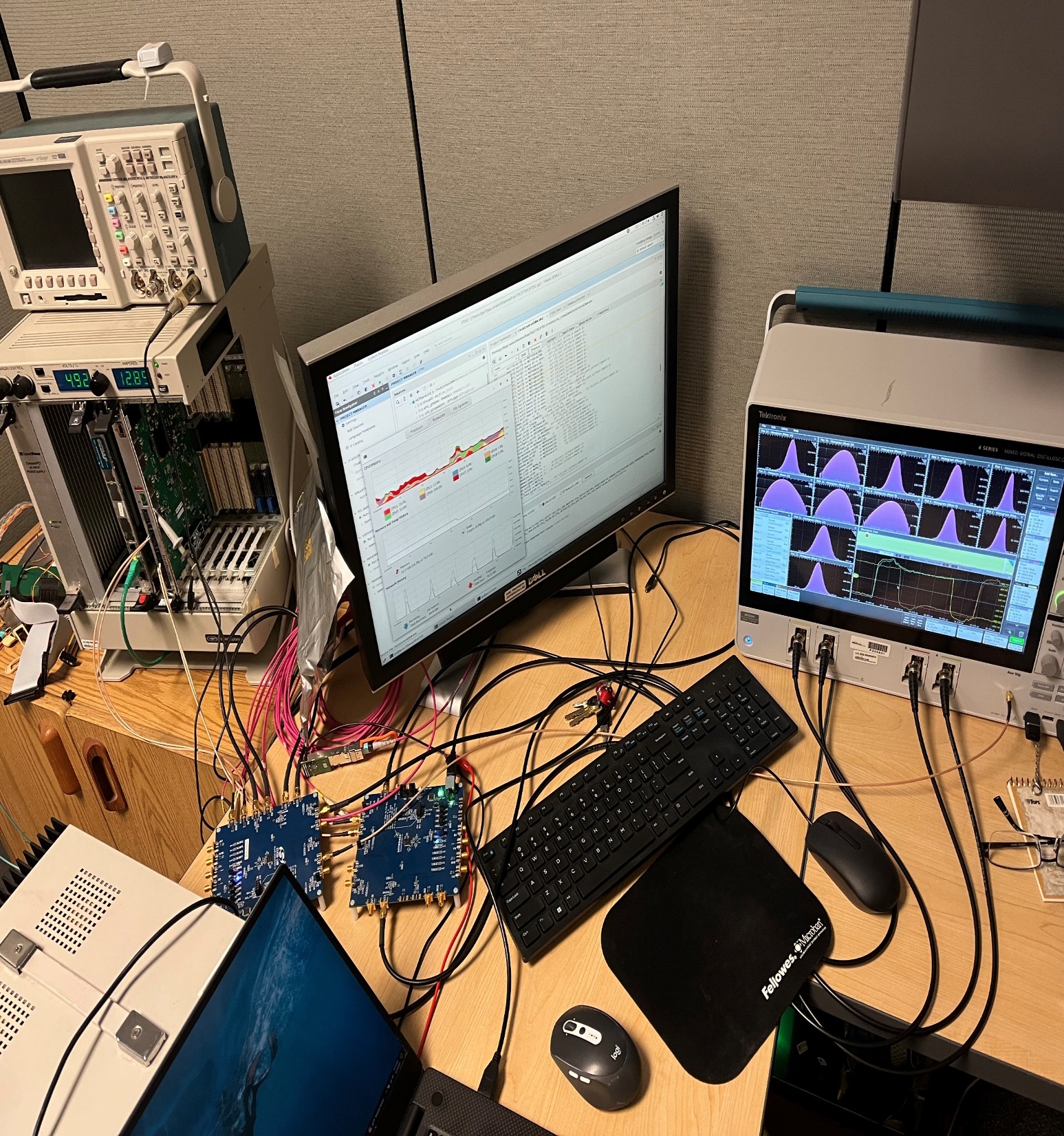 TI
MC100 EP90
MC100 EP57
AD9510 (/8)
SY58607 1:2
9.85 MHz
78.8 MHz
9.85 MHz
Si5394A
Si5344H
Tektronix MSO64
9.85 MHz
98.5 MHz
39.4 MHz
9.85 MHz
98.5 MHz
39.4 MHz
Si5344H @78.8MHz
Phase stability (phase shift and jitter): FWHM < 4 ps
37
3.1 Clock distribution
3.1.3 AD9510 clock divider
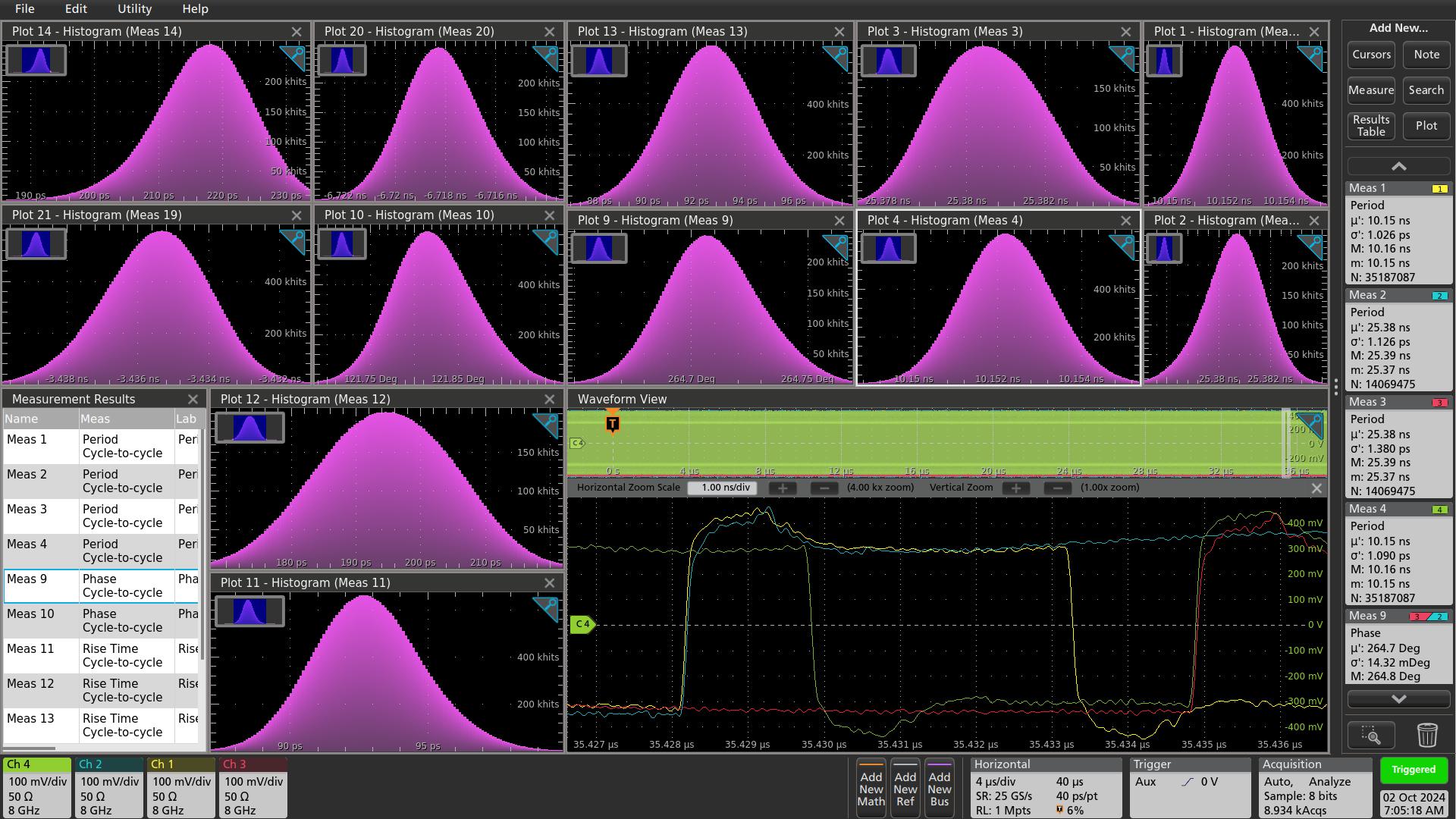 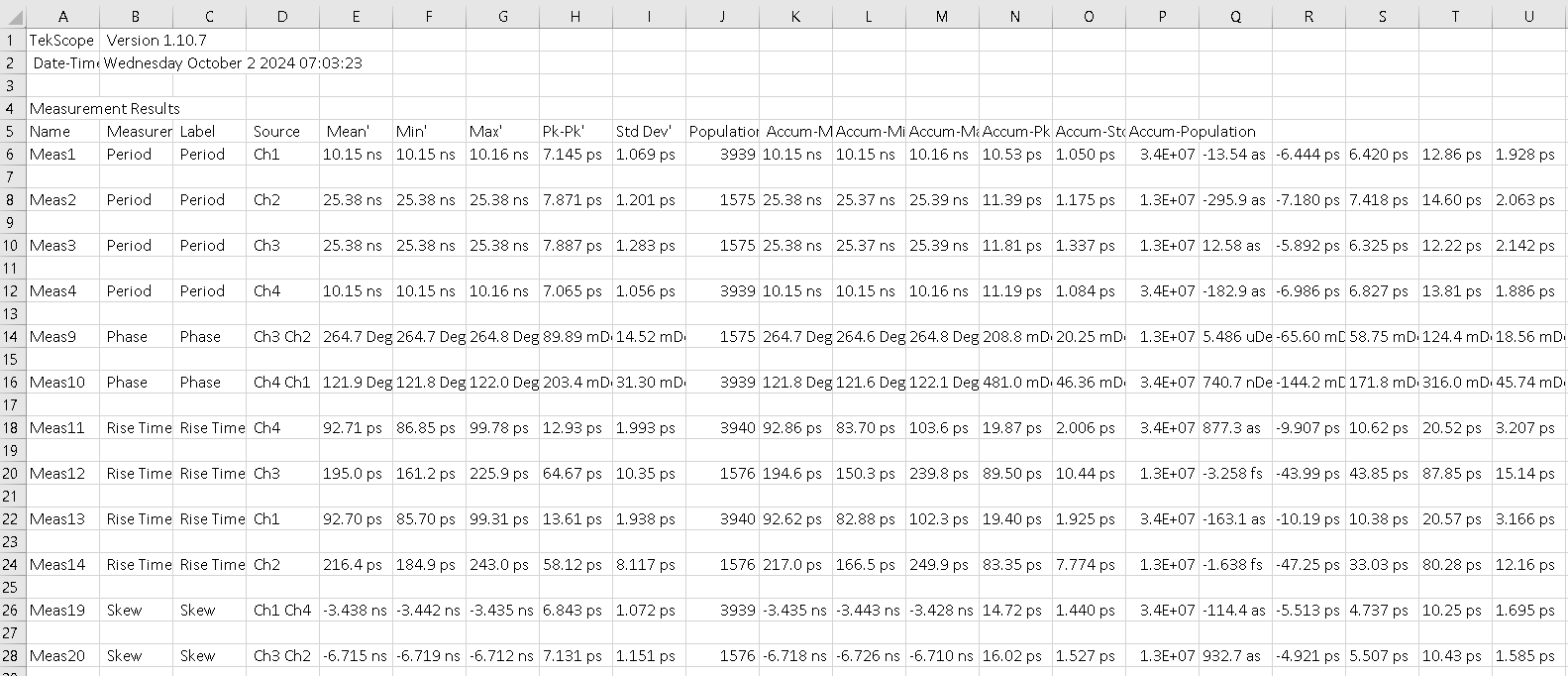 Meas19: FWHM_Ch1-Ch4 ~ 3.4 ps
Meas20: FWHM_Ch2-Ch3 ~ 3.4 ps
38
3.1 Clock distribution
3.1.4  9.85 MHz clock distribution via SMA cables (best signal integrity)
Bypassing the TI and the optic transceivers, Si5344H generates 9.85 MHz, and the Si5394A reconstruct the 98.5 MHz, and 39.4 MHz clock, Phase stability (jitter): ~ 1 ps, P_P: ~ 9 ps.
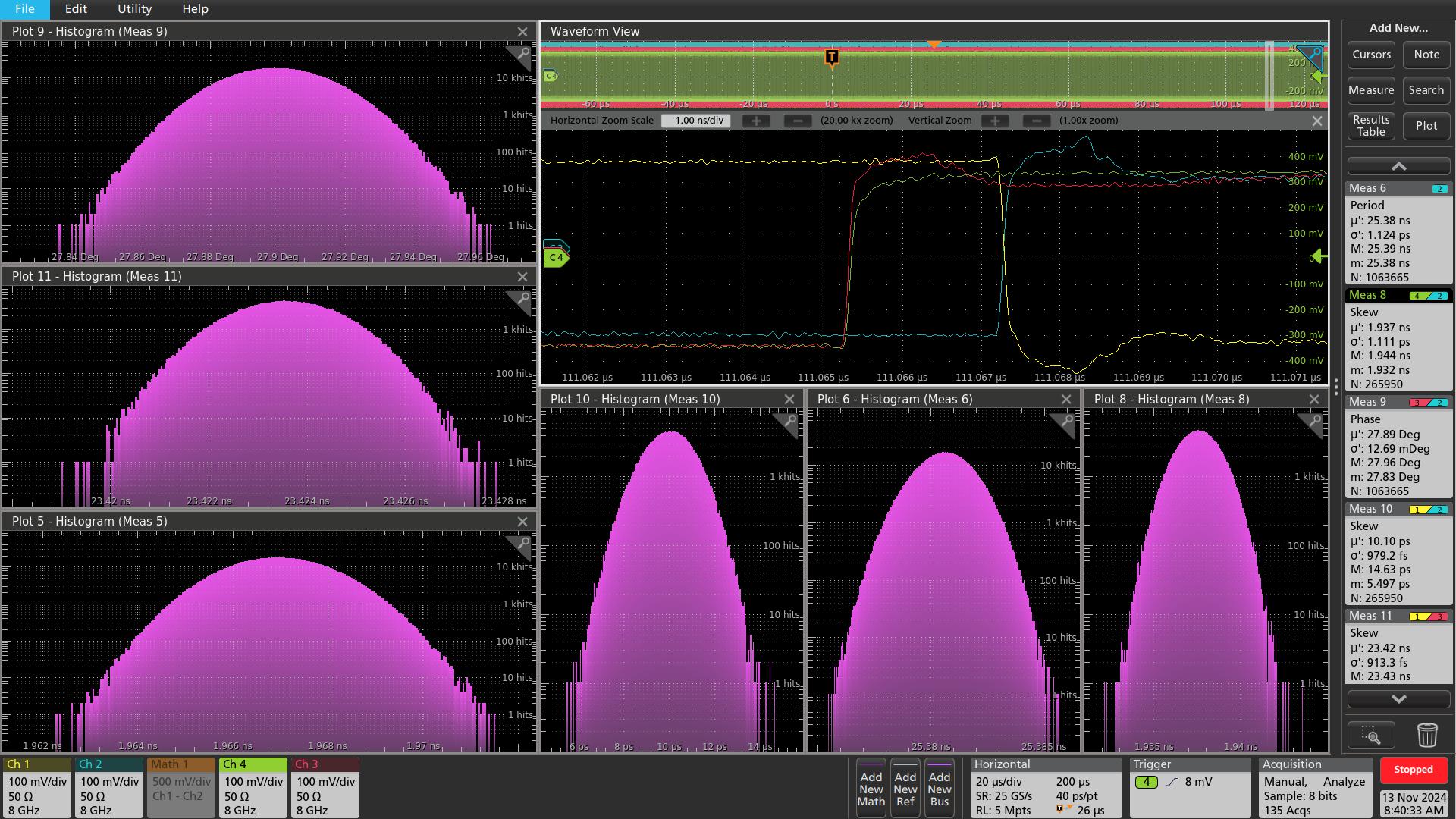 39
3.2 Clock distribution
RDO clock recovery (non-lpGBT)
RDO clock recovery procedure: During this procedure, the DAM sends pseudo-clock of 98.5MHz
Step 1: Measure the clock phase difference between the PseudoClock and the clock output from the AD9510.
Step 2: If the phase difference is not the preset value (nominal serial data UI), do the MGT RxRECclk reset, and go back to step 1.  If the phase difference is the preset value, the RDO clock recovery is finished.
Before the run start, the GTU will send a clock_sync command.  When the RDO receives this command, the RDO sends the Clock_Sync to the AD9510, so that all the slower clocks are synchronized (by re-align the rising edges of AD9510 outputs).
40
3.2 non-lpGBT RDO recovered clock
June 24, 2024: SMA output with ppRDO, at 98.5 MHz, checking with different FLX182 TX patterns
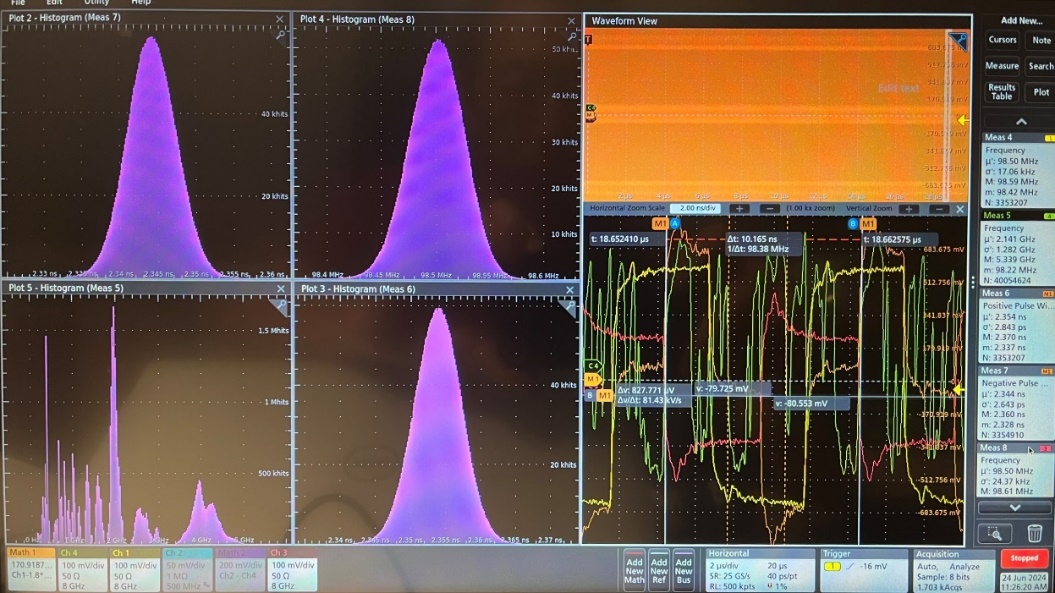 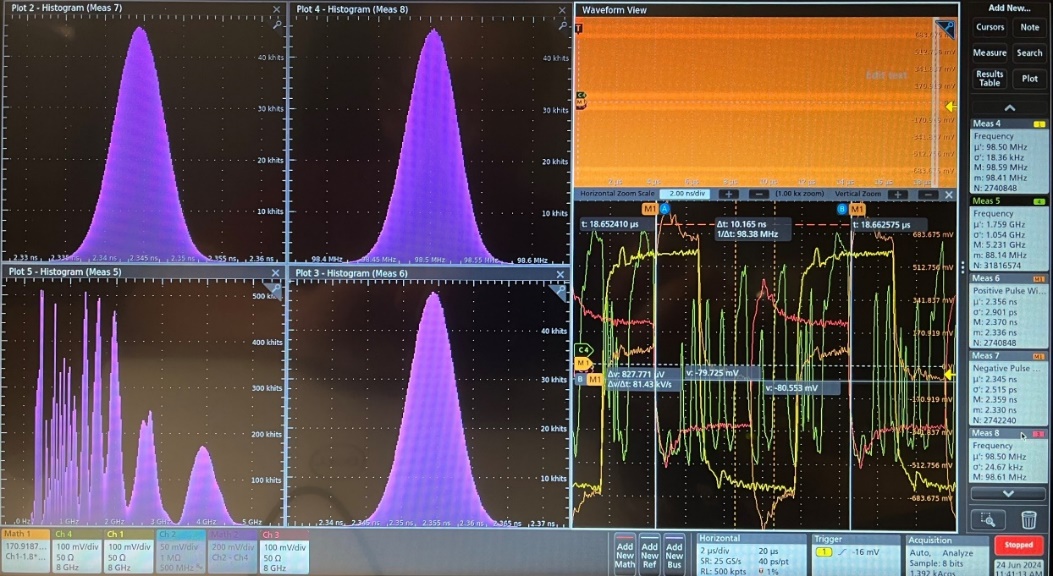 FLX182 TX output

“10”  “01”
“11”  “00”

The Si5345 output shifted 20ps even after the pattern went back to “00”, pseudoclock.
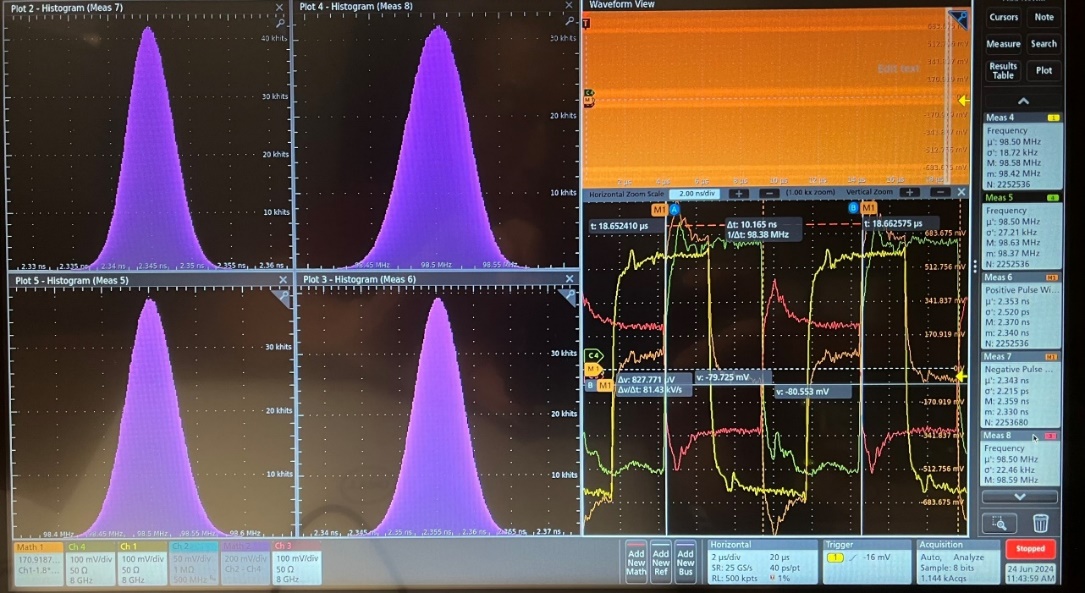 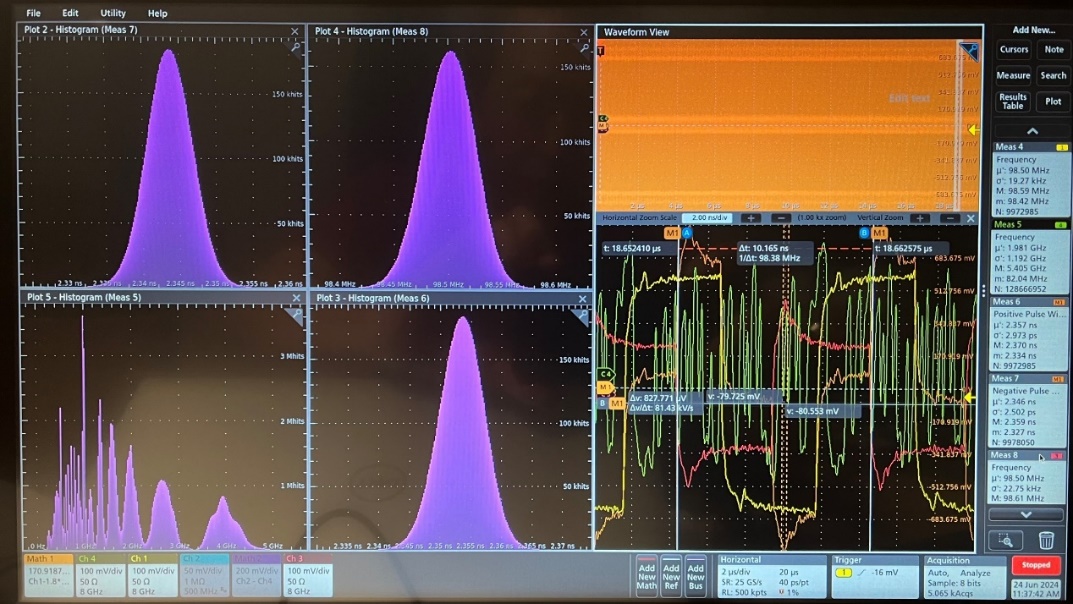 41
3.2 non-lpGBT RDO recovered clock
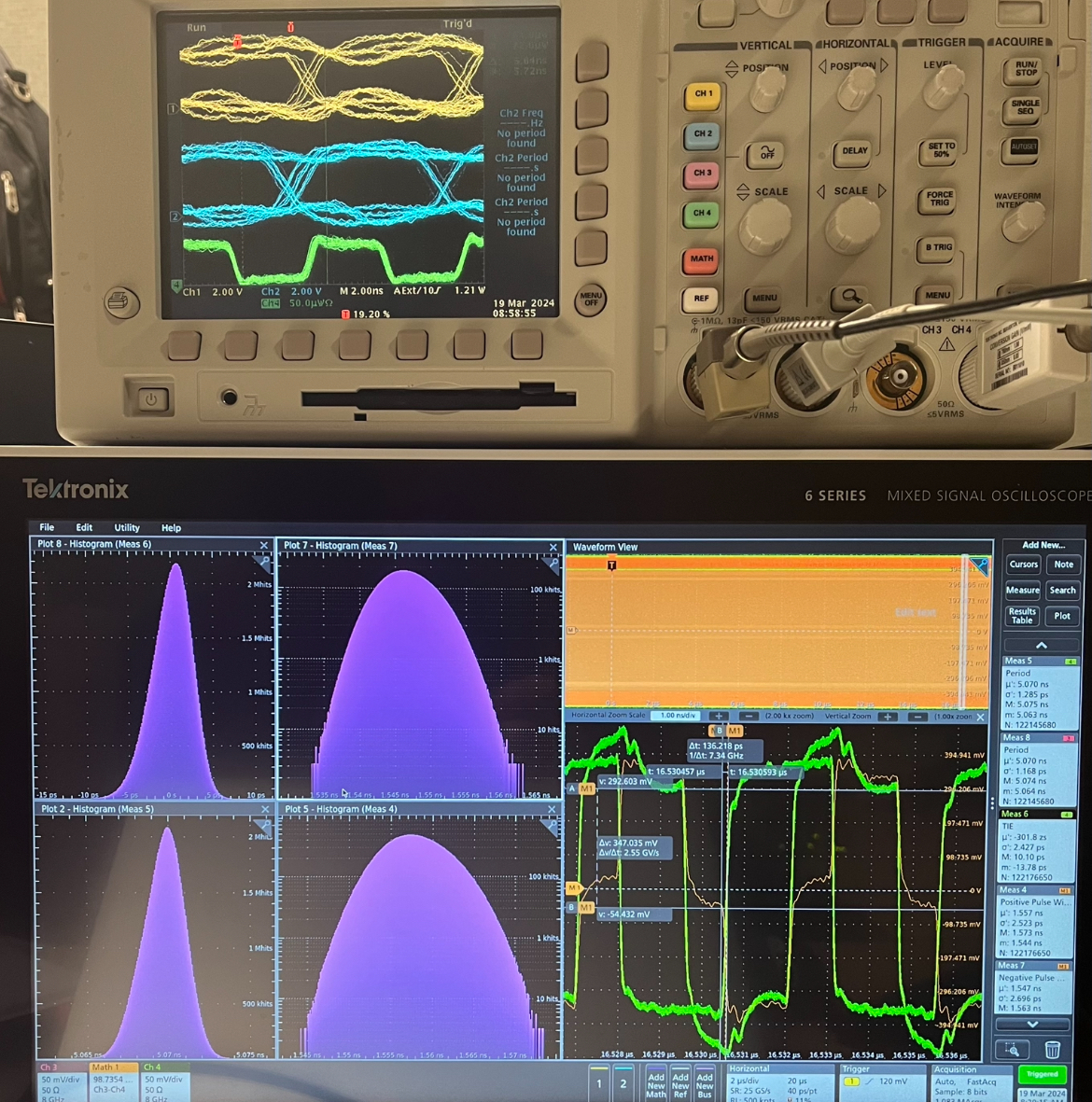 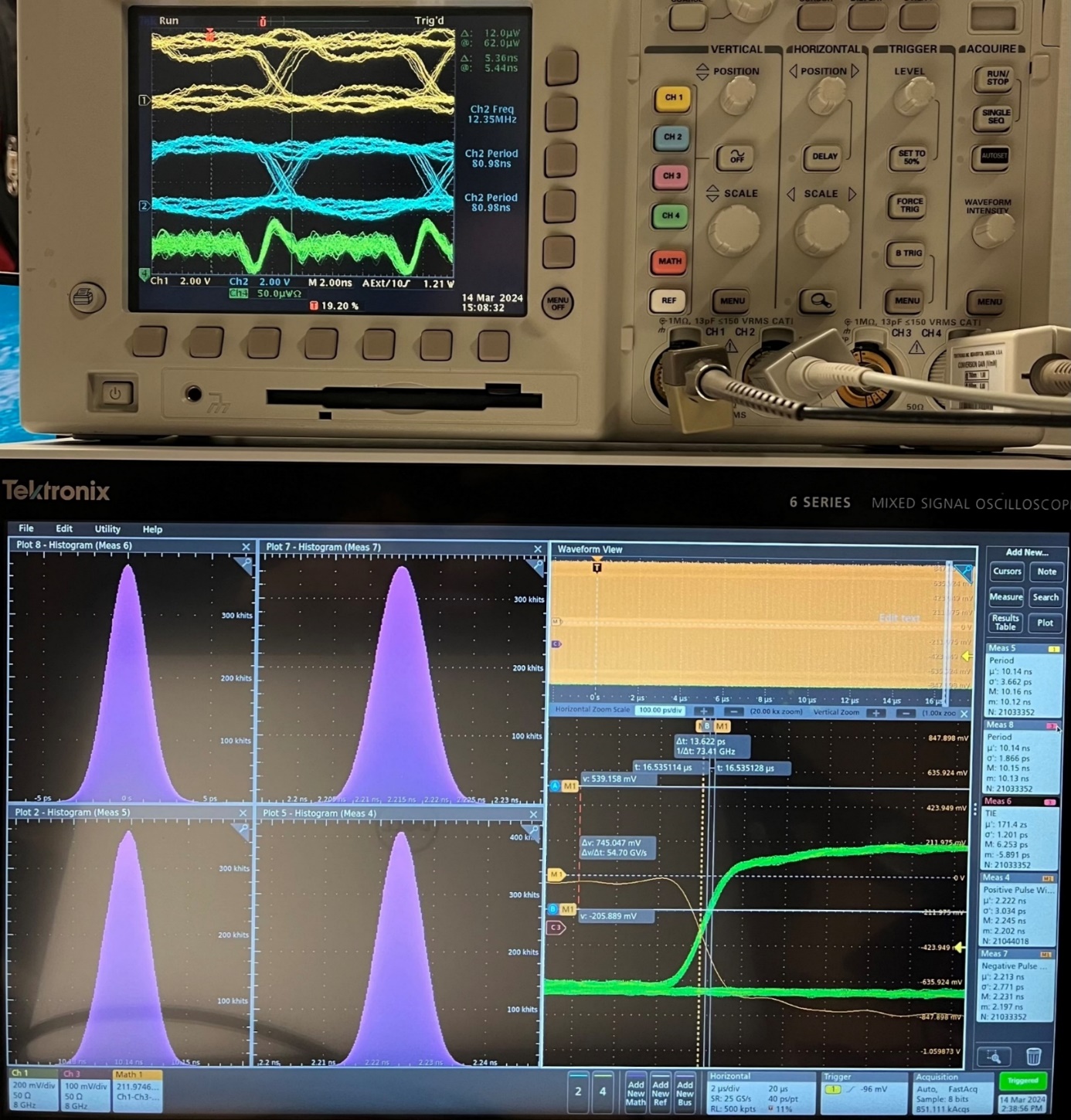 7.88 Gb/ps
Serial Data,
PseudoClock
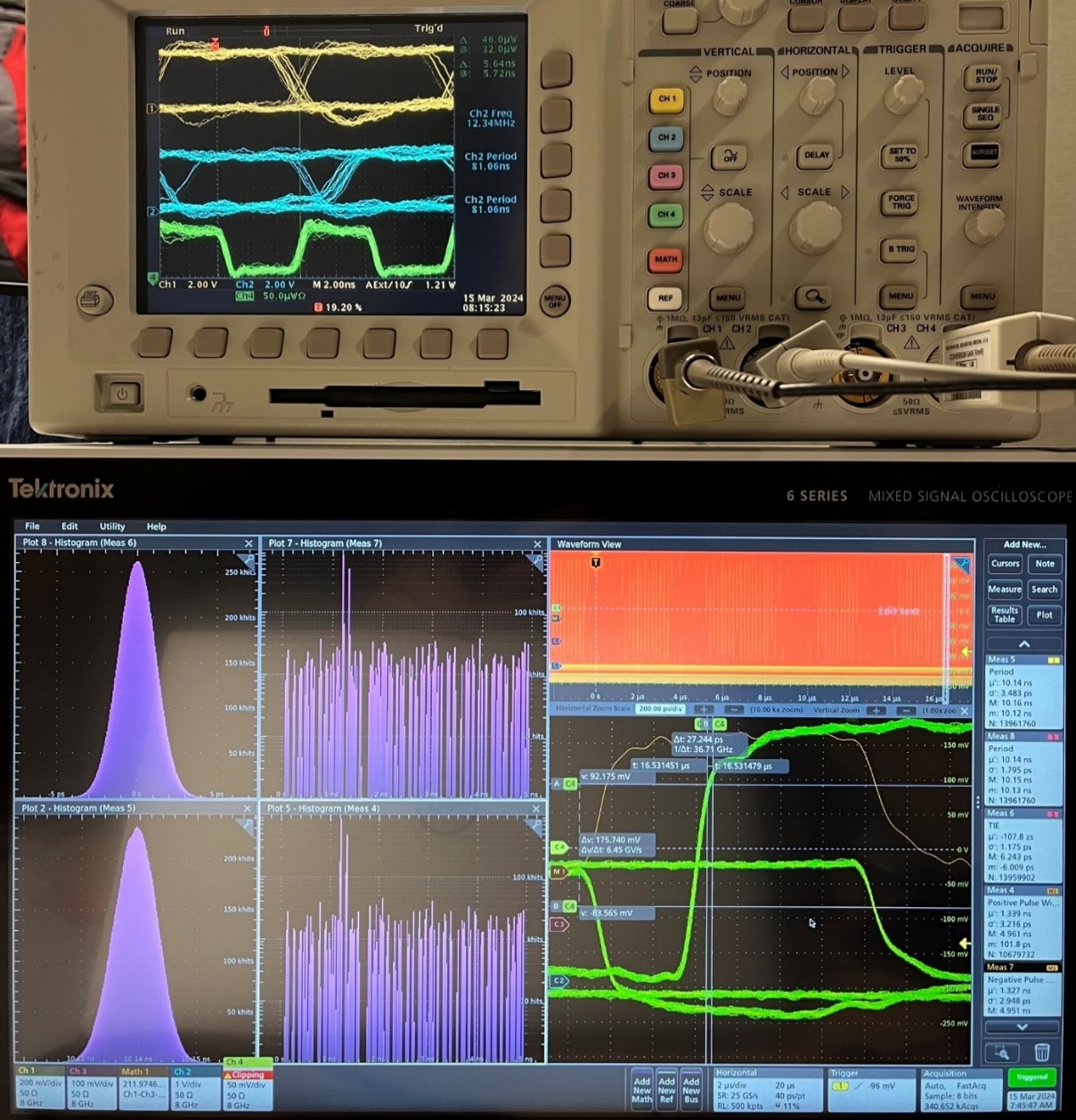 ~one hour’s accumulation

Positive Width: 1.557ns ± 2.5ps;
Negative Width: 1.546ns ± 2.7ps;
42